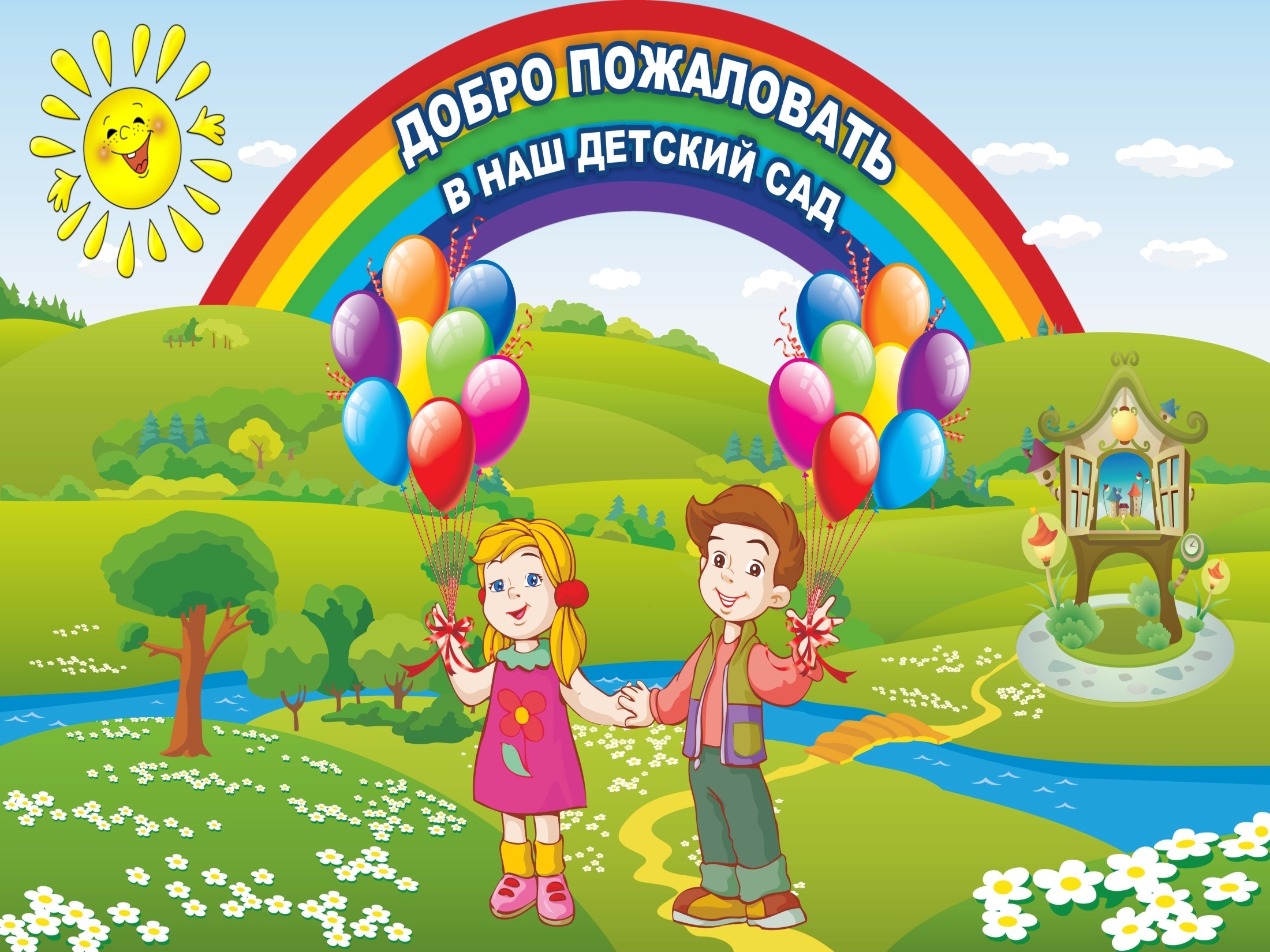 Подготовила Вологжина Ольга  Николаевна
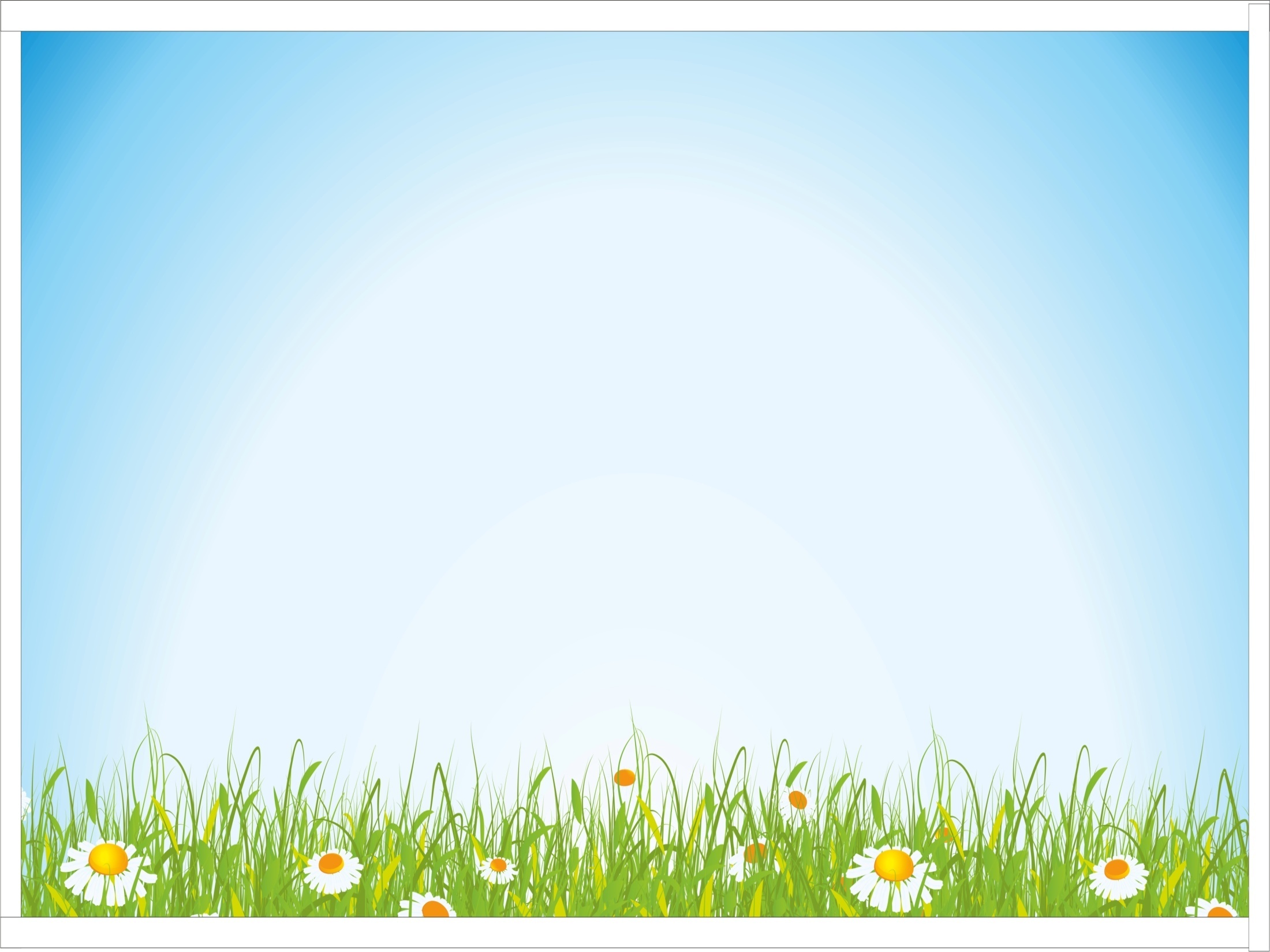 УТРЕННЯЯ ГИМНАСТИКА
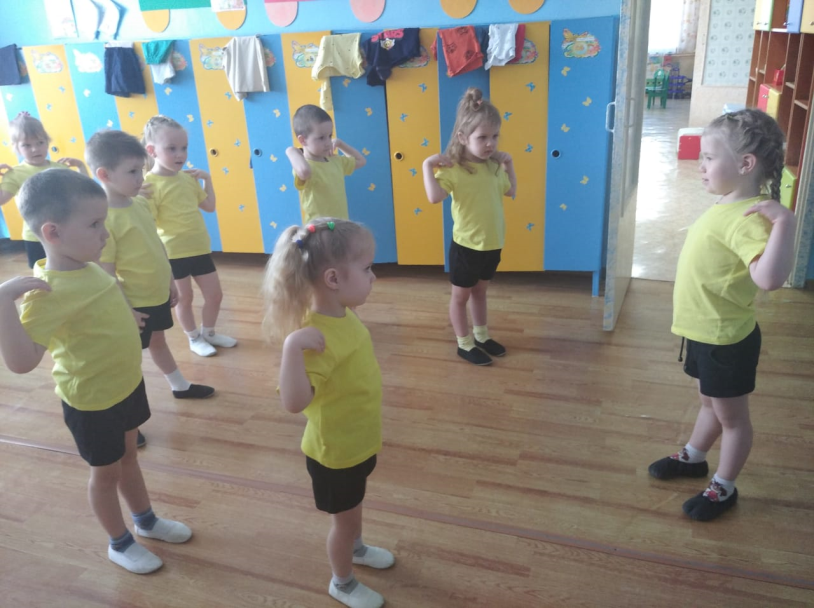 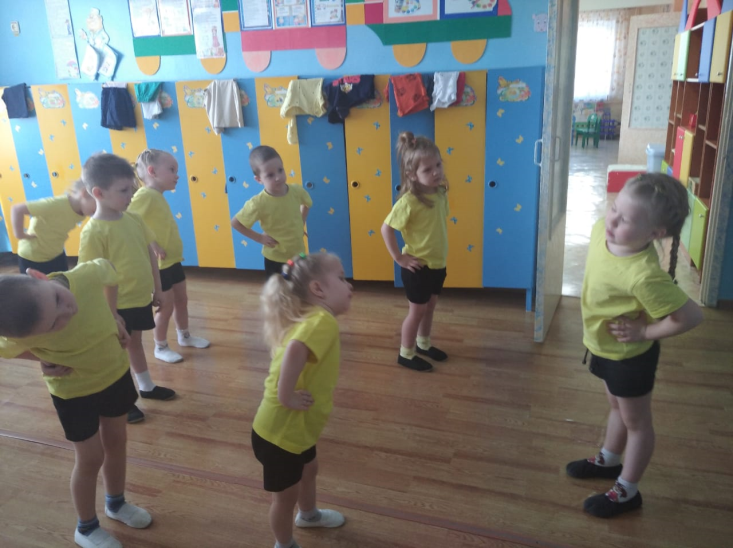 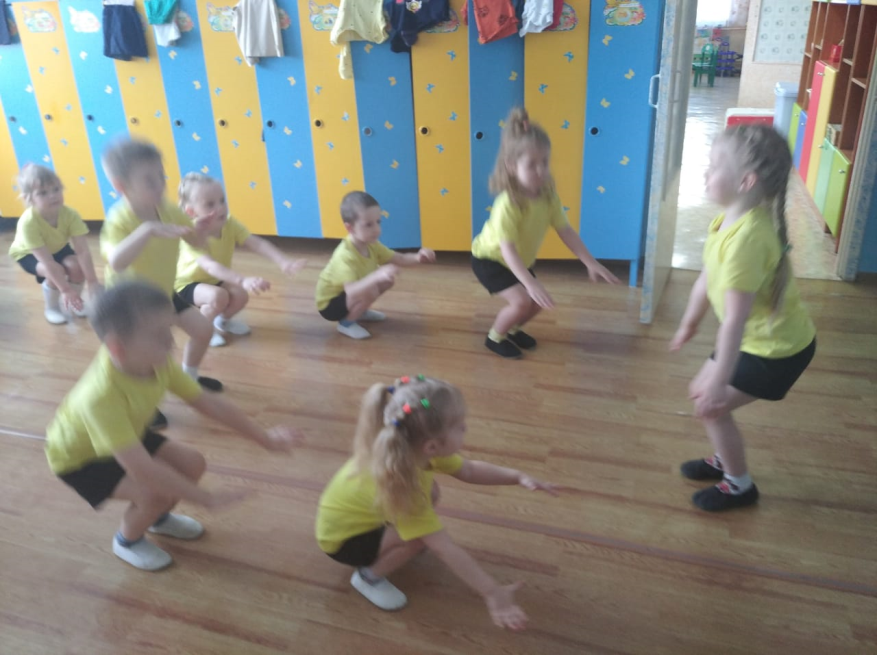 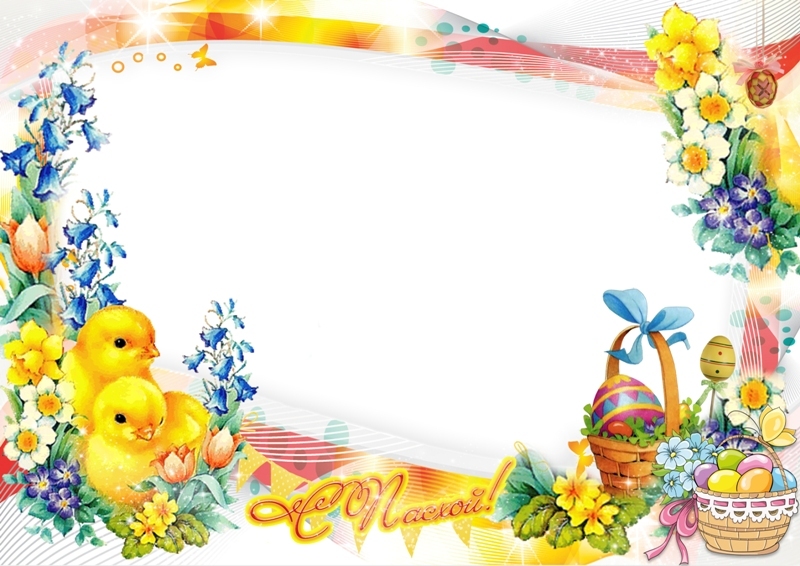 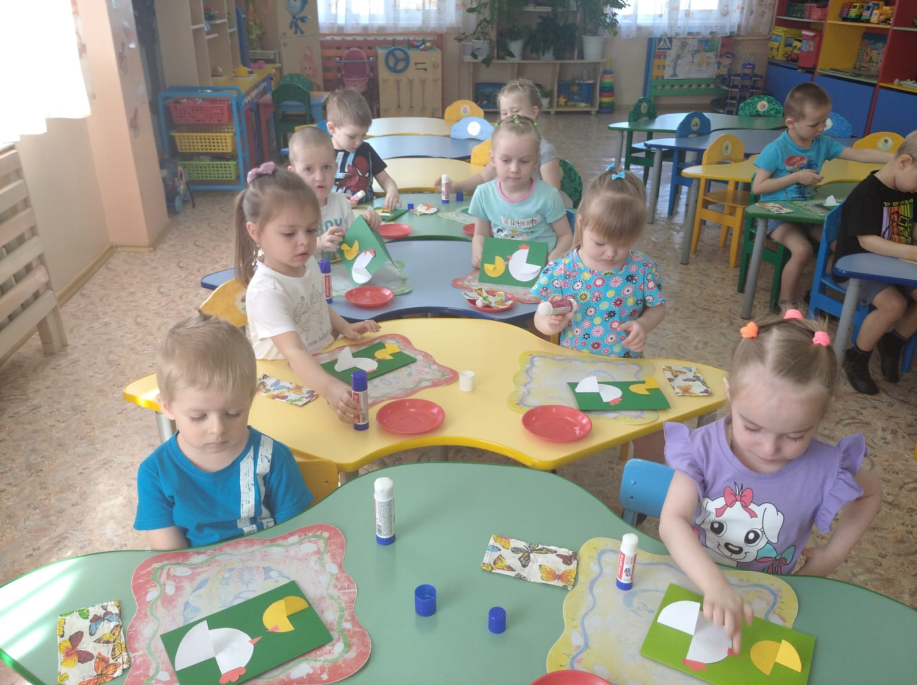 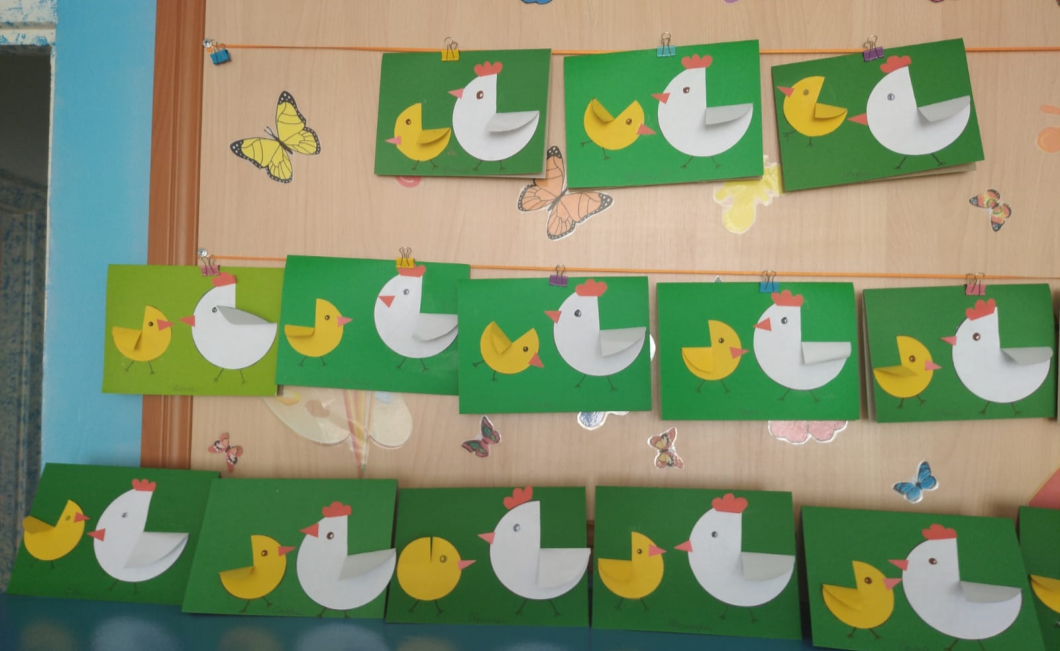 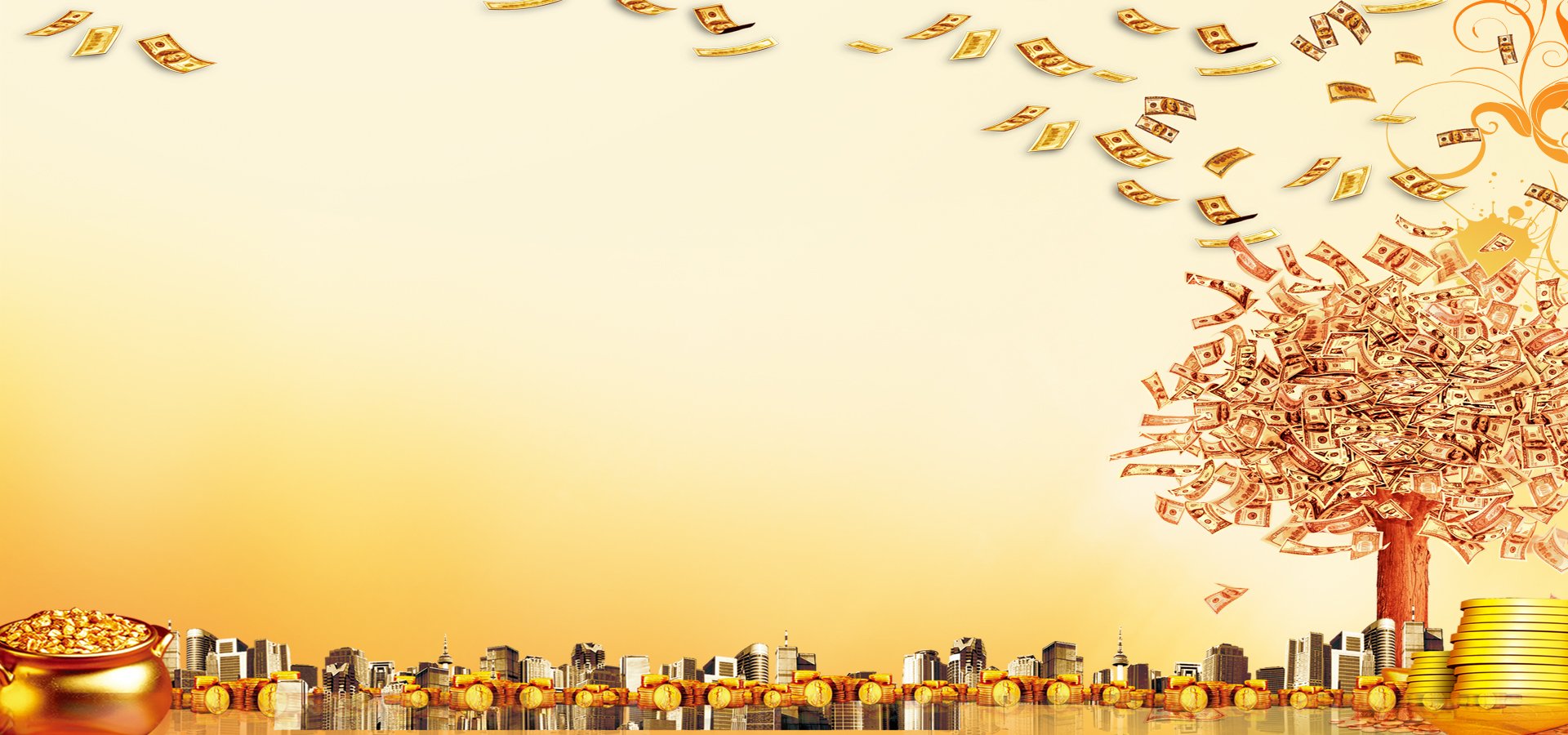 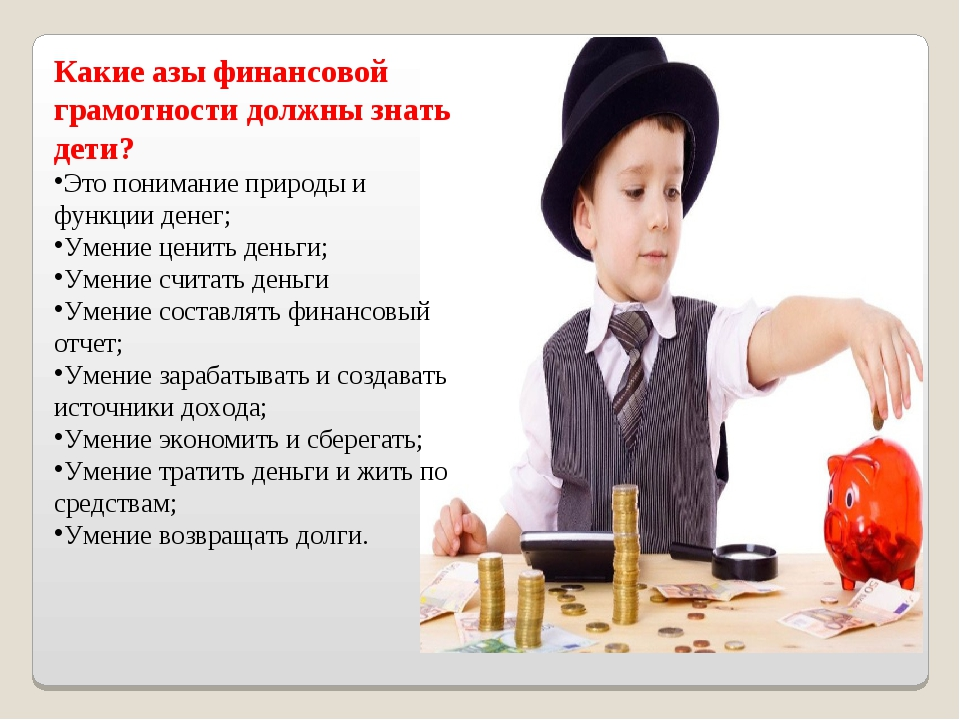 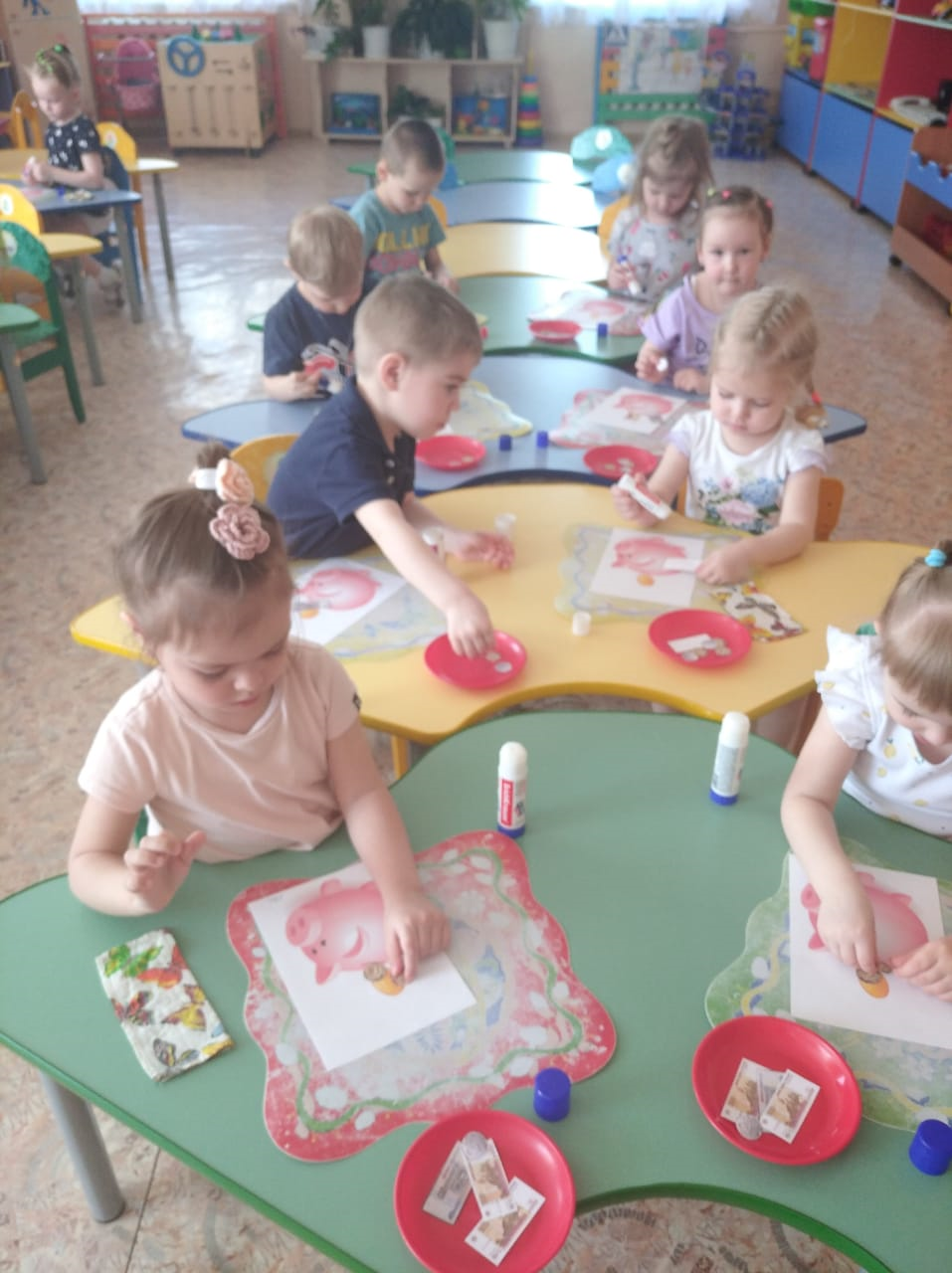 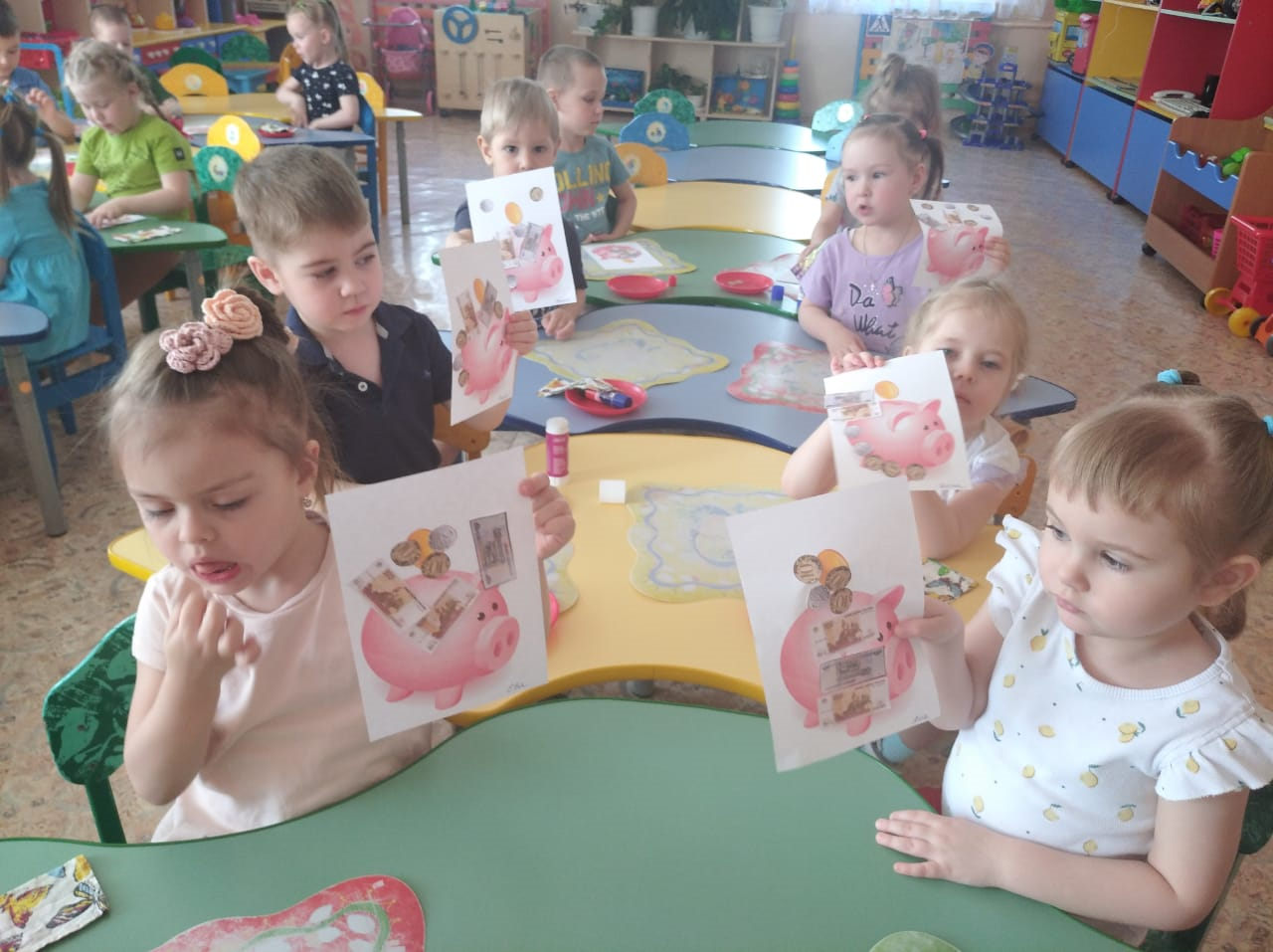 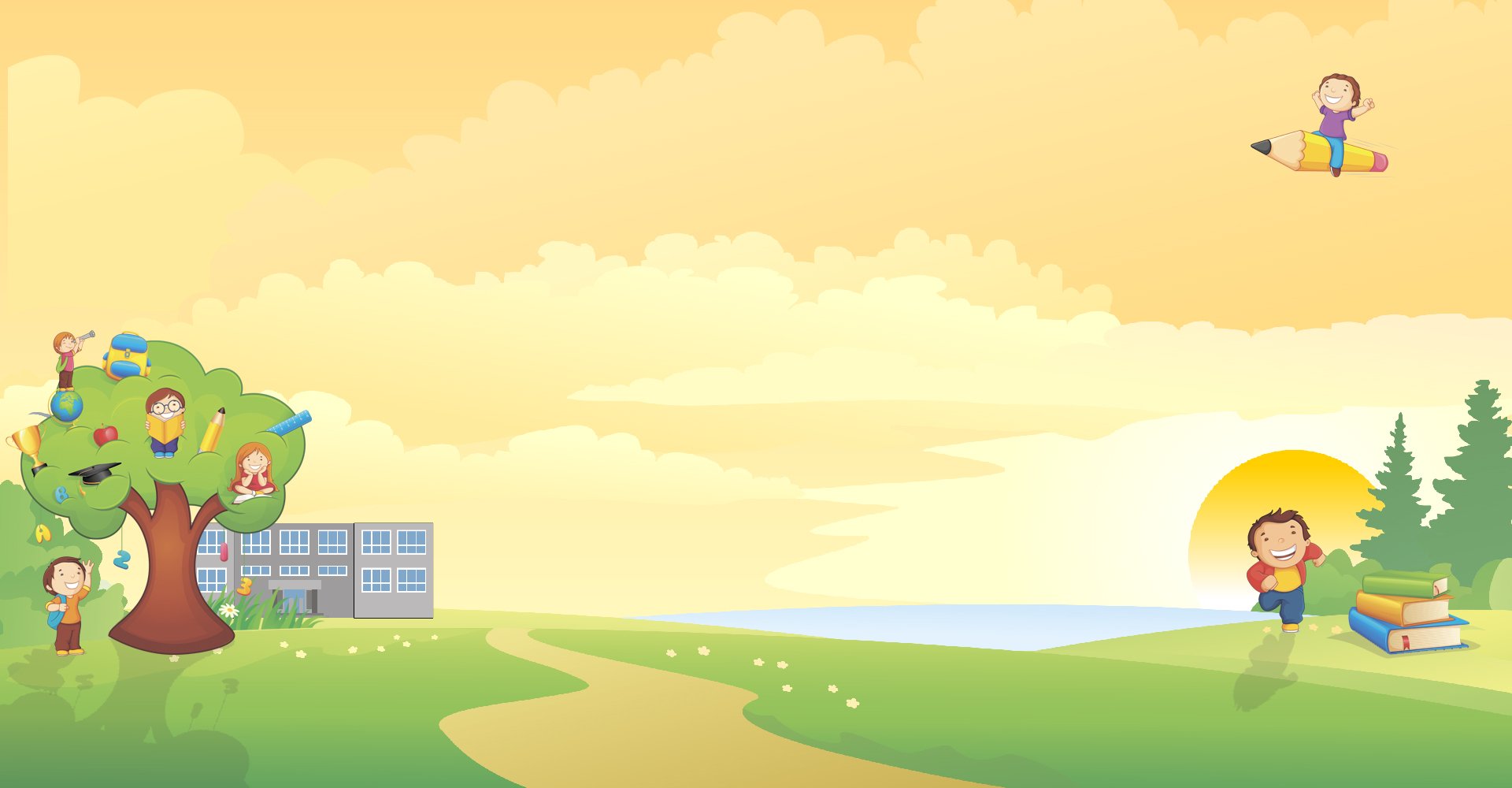 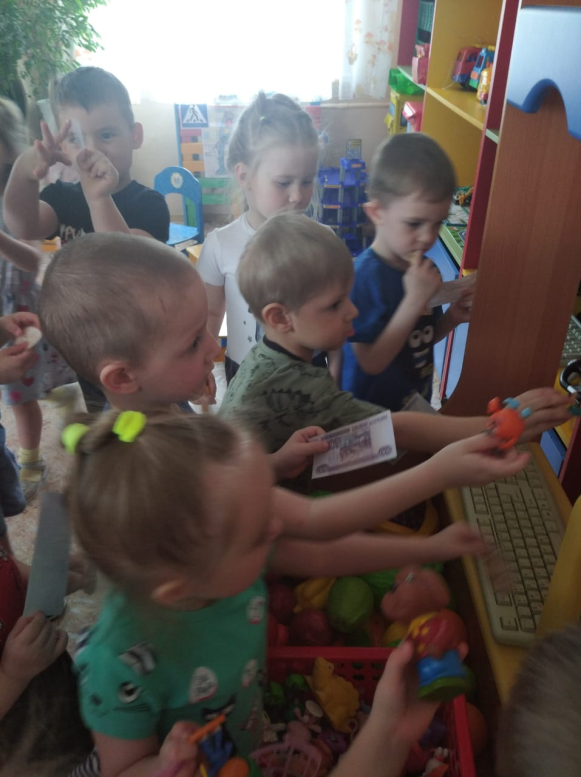 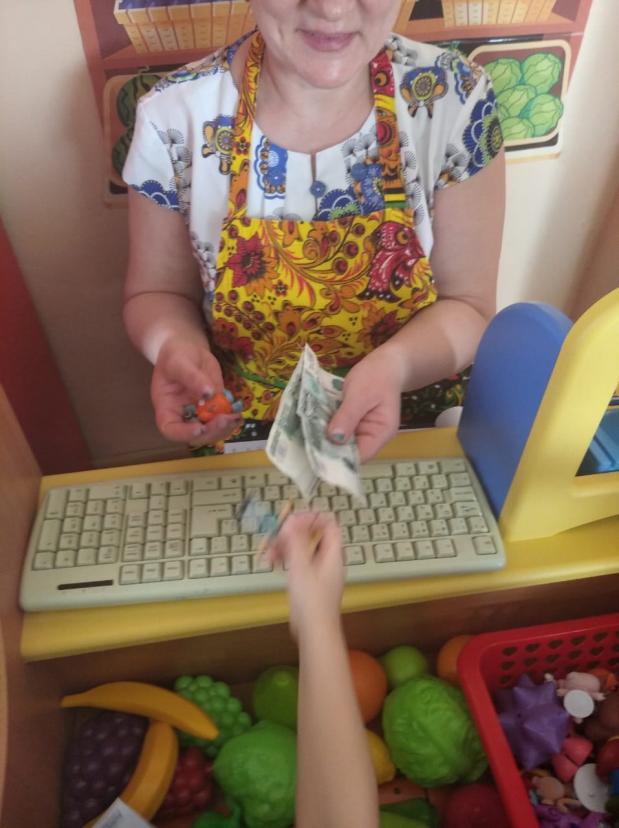 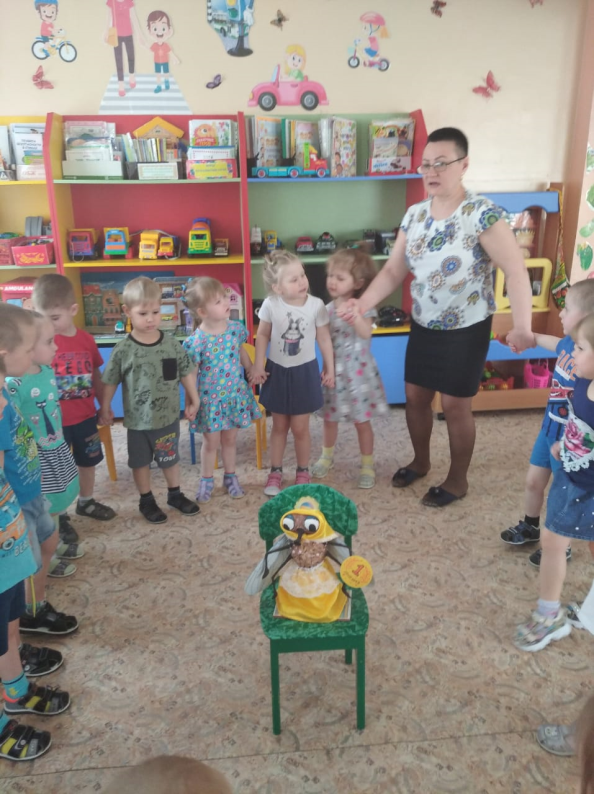 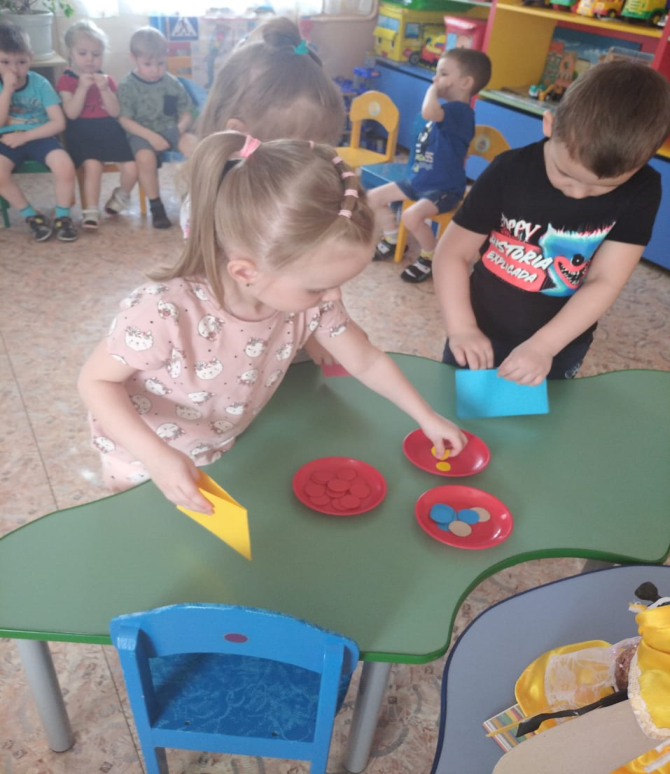 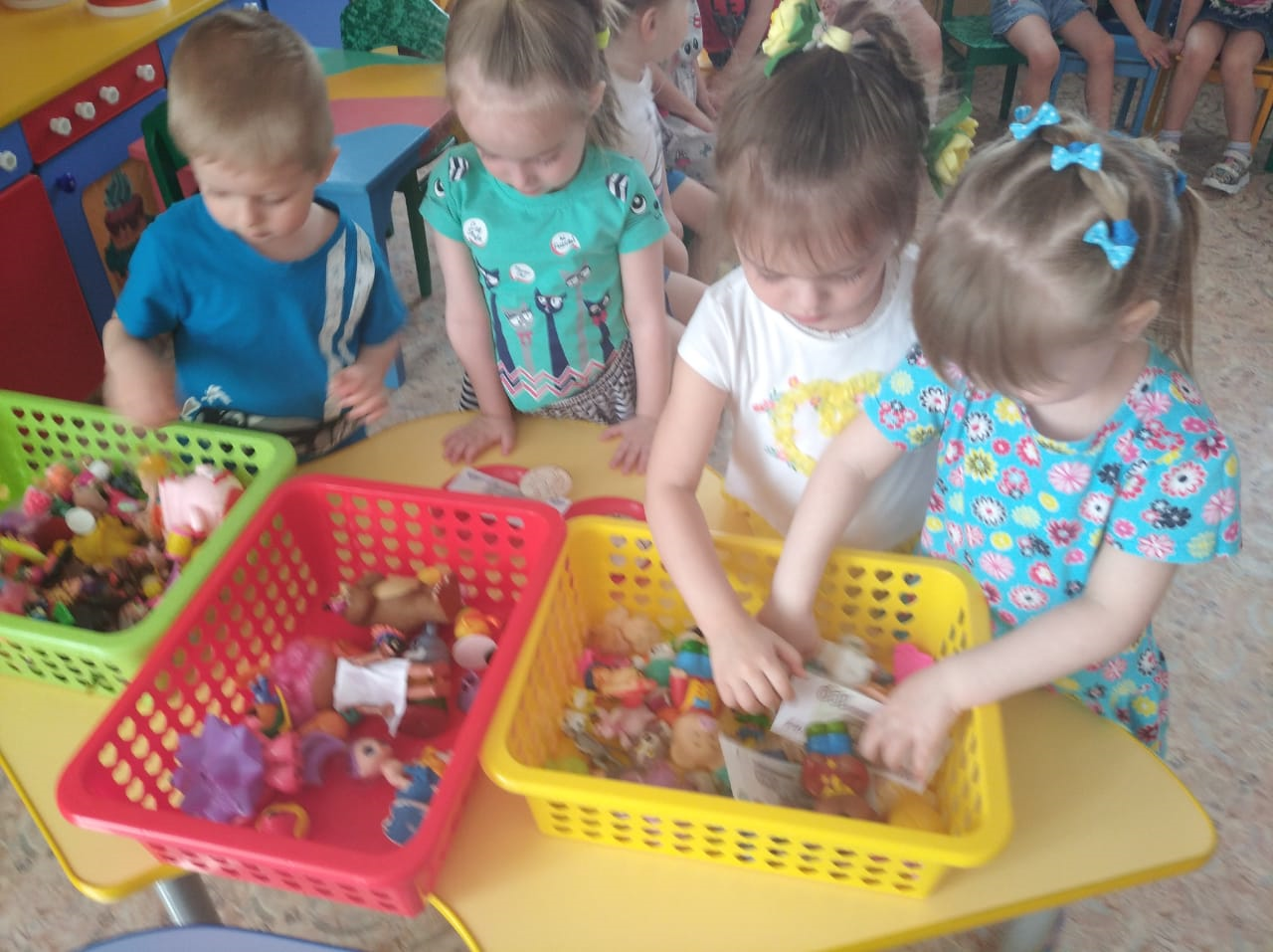 Рекомендации  для родителей
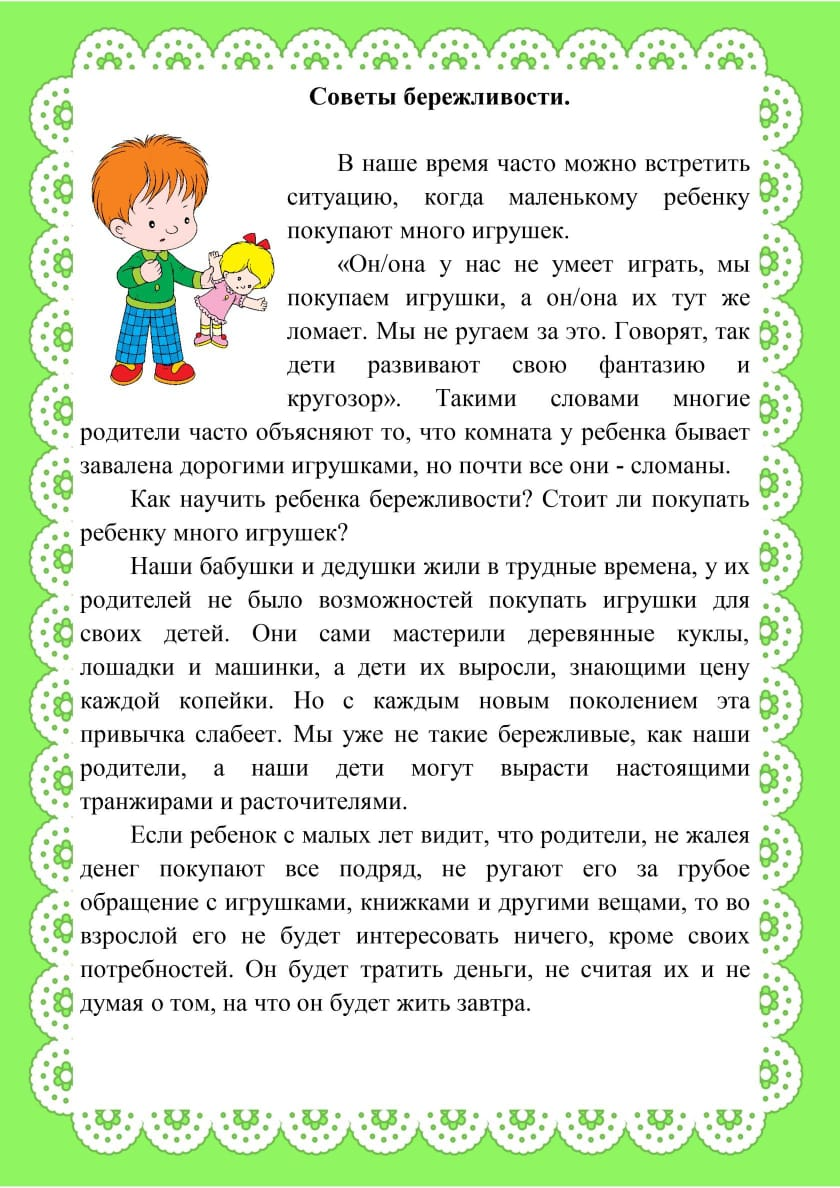 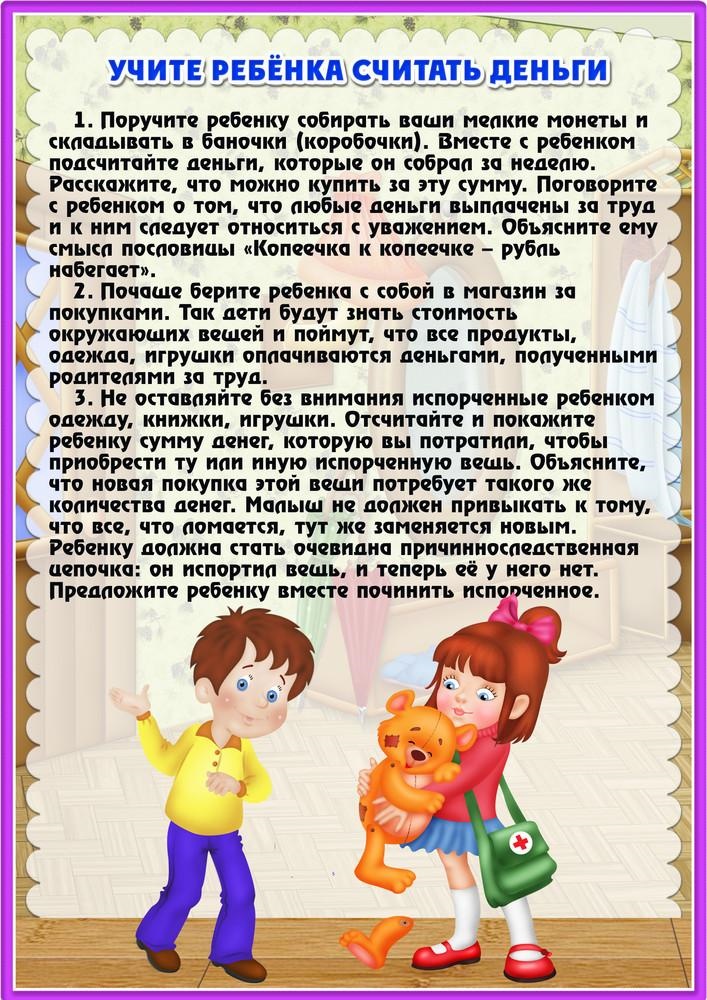 Безопасность
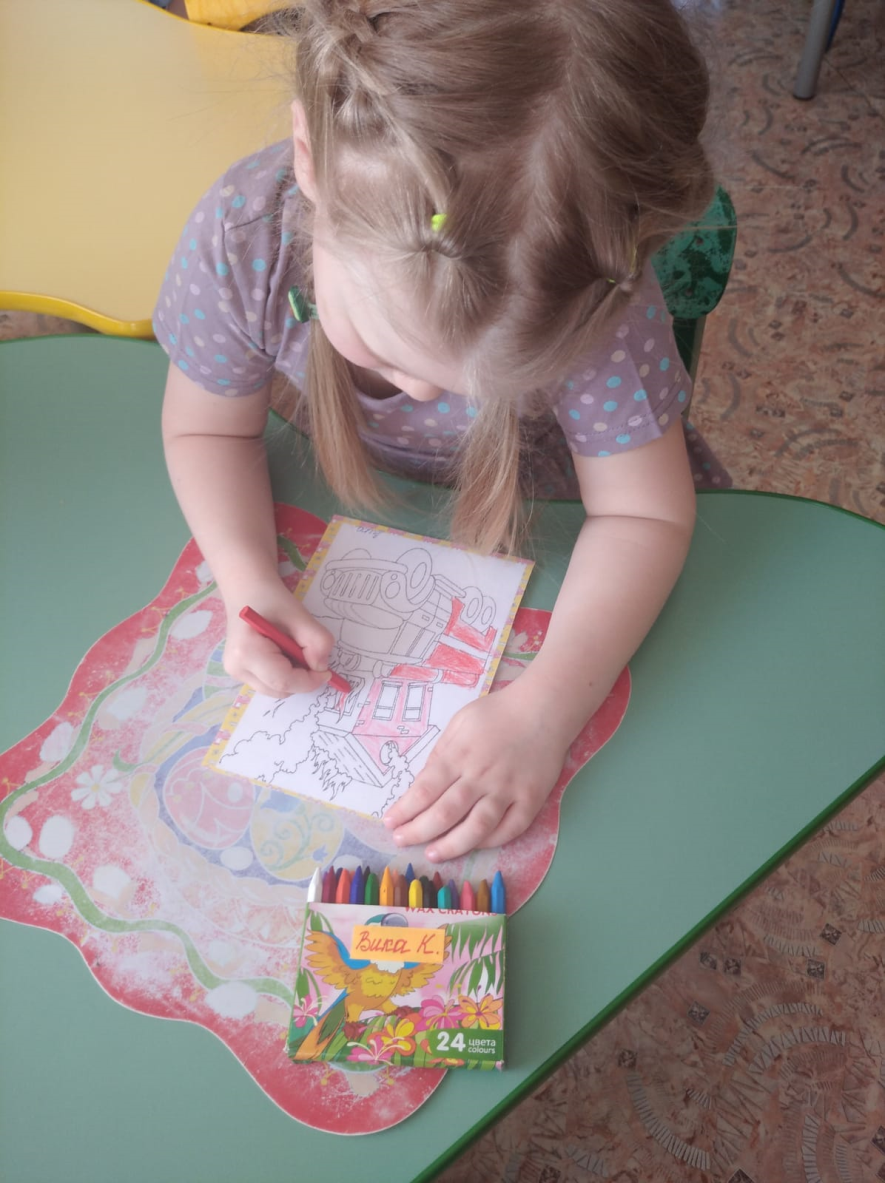 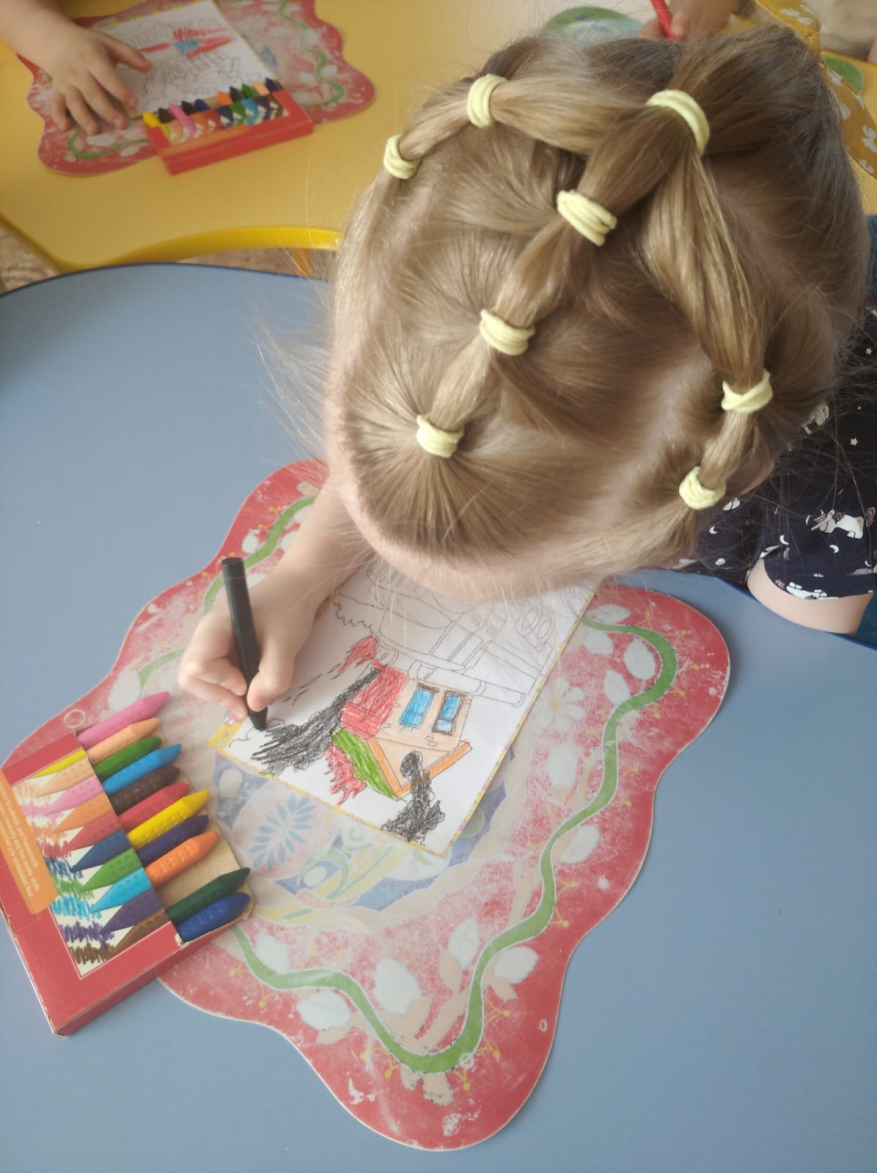 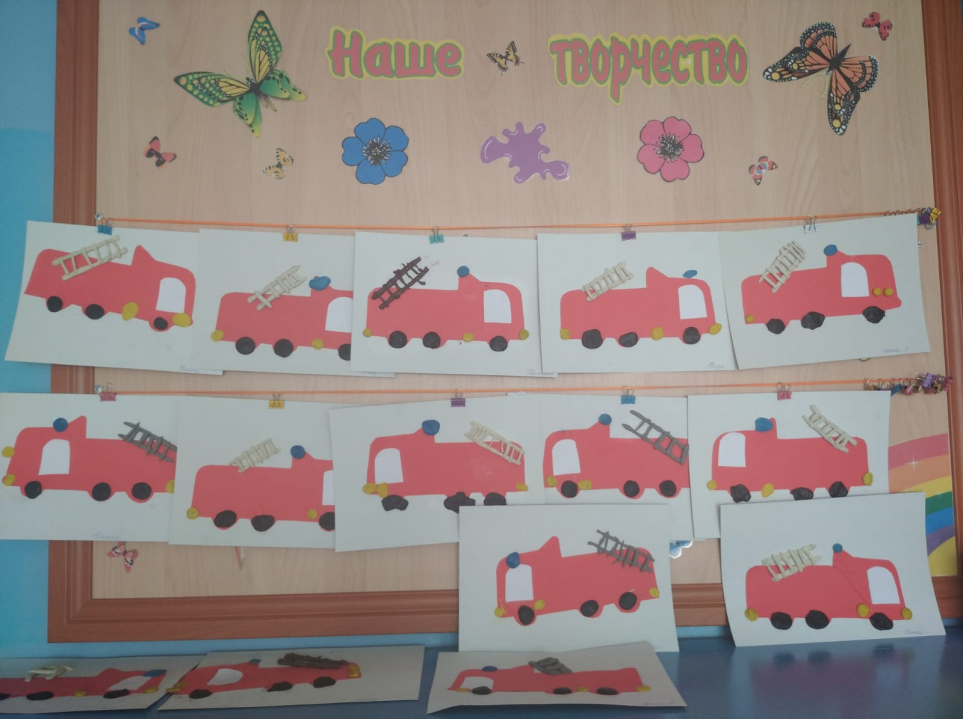 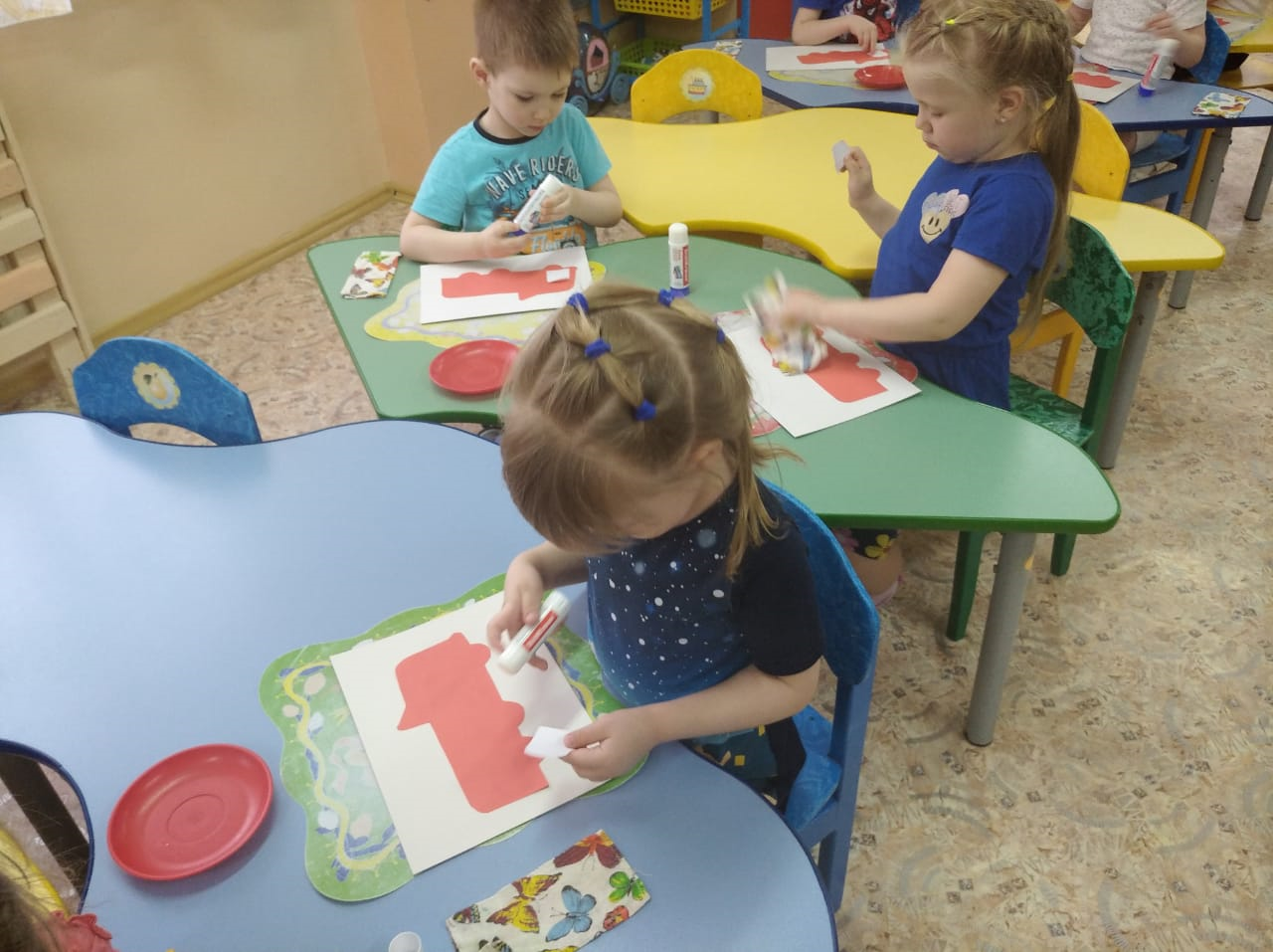 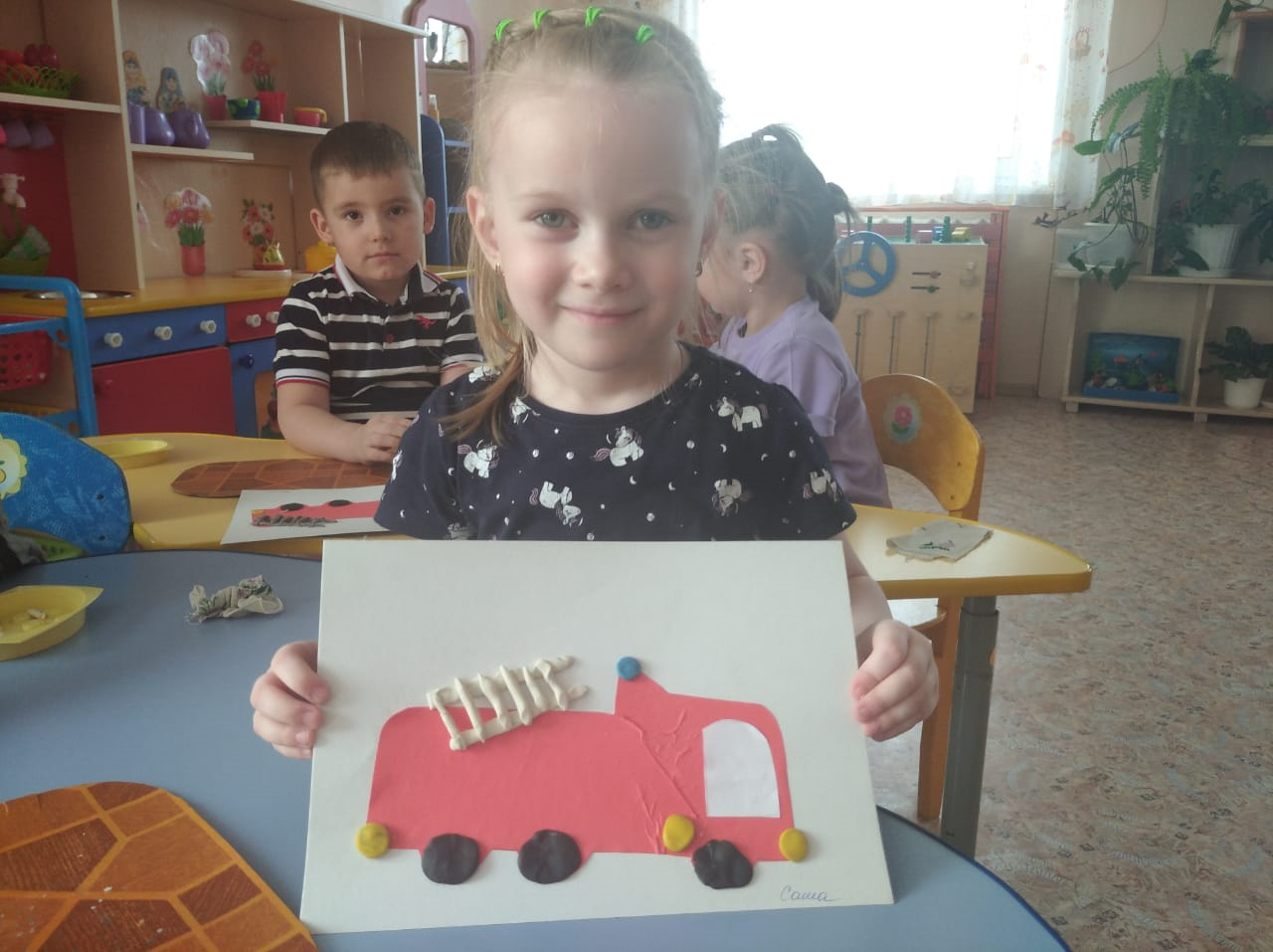 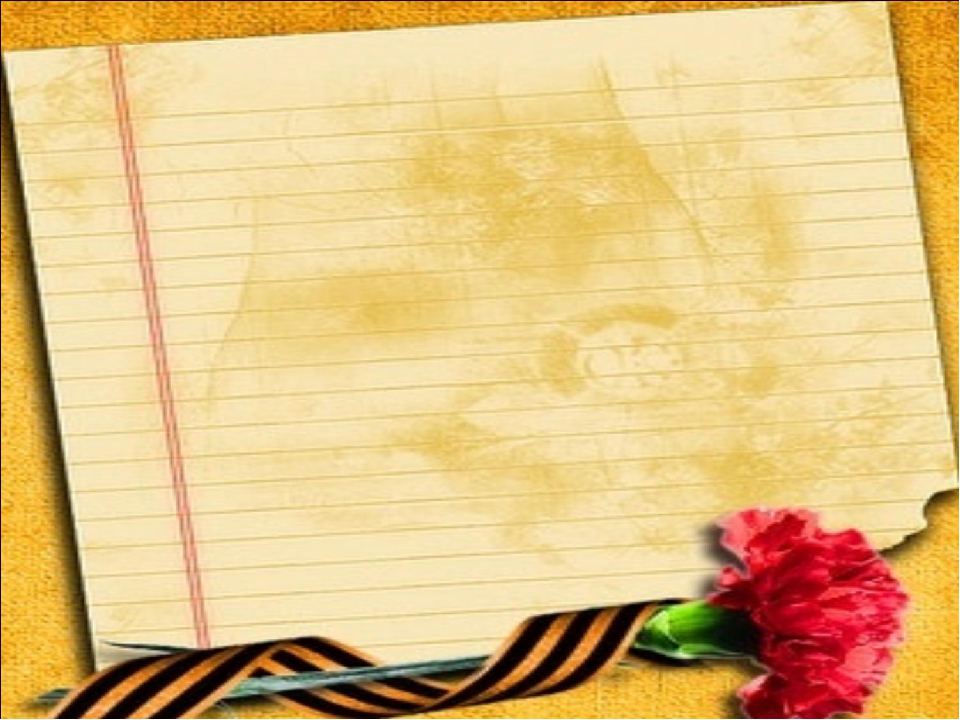 Мы, конечно, малыши,Но праздник главный знаем!Поздравляем от душиНаших ветеранов.Мы желаем в День ПобедыВетеранам дорогимСчастья и здоровья дедам,И поклон мы дарим им!
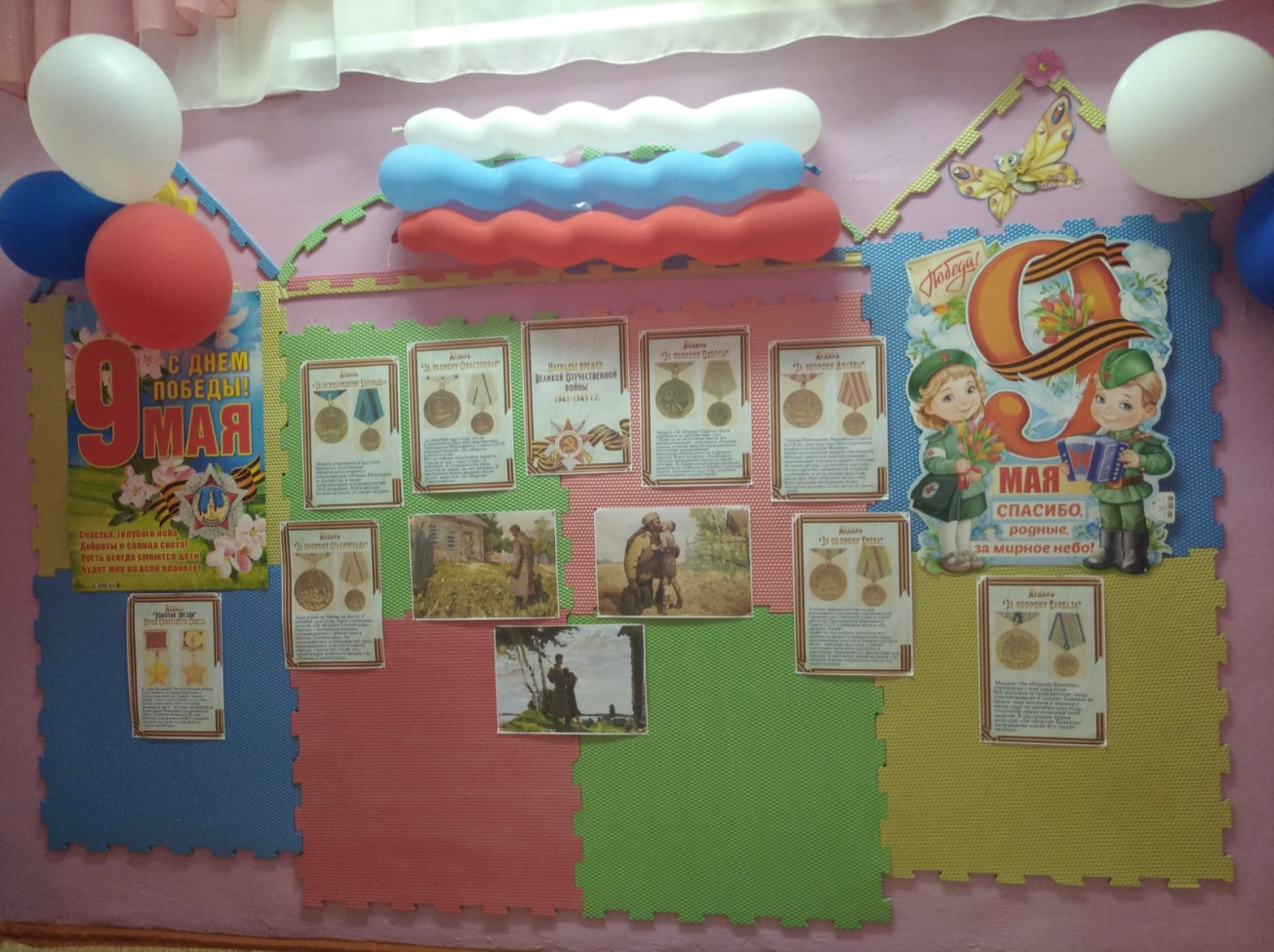 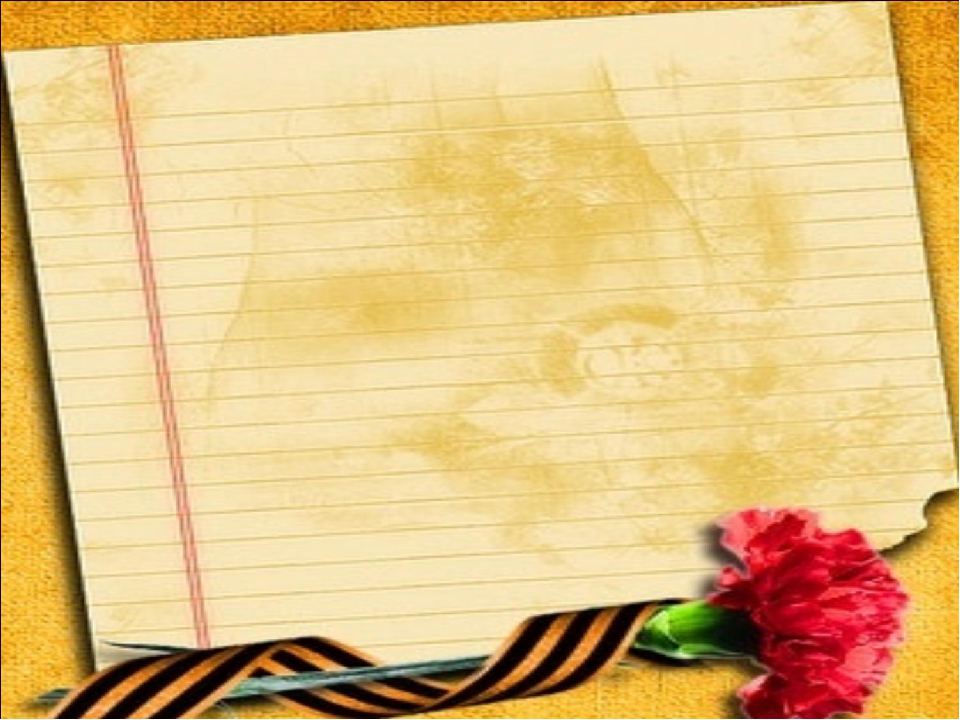 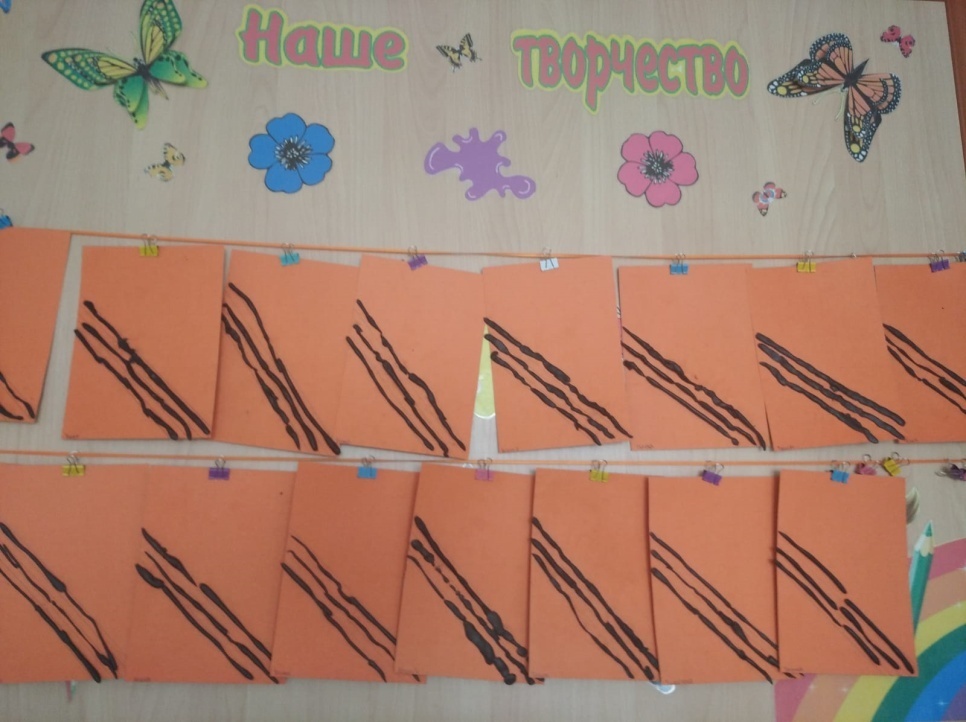 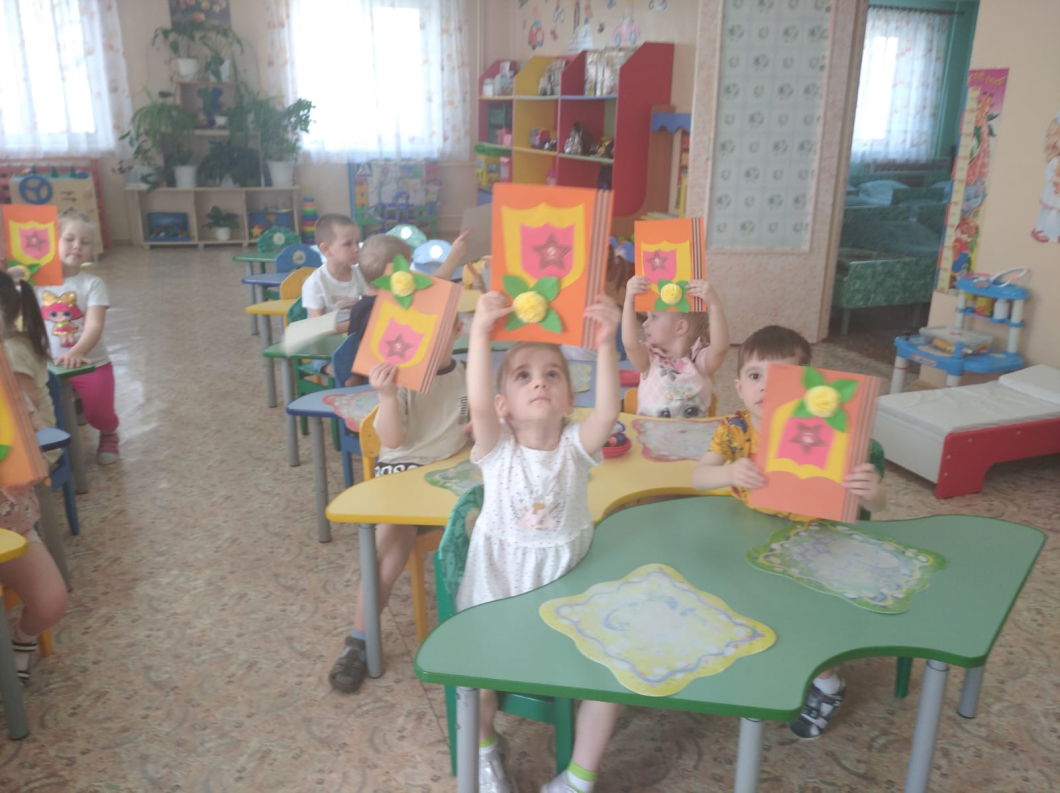 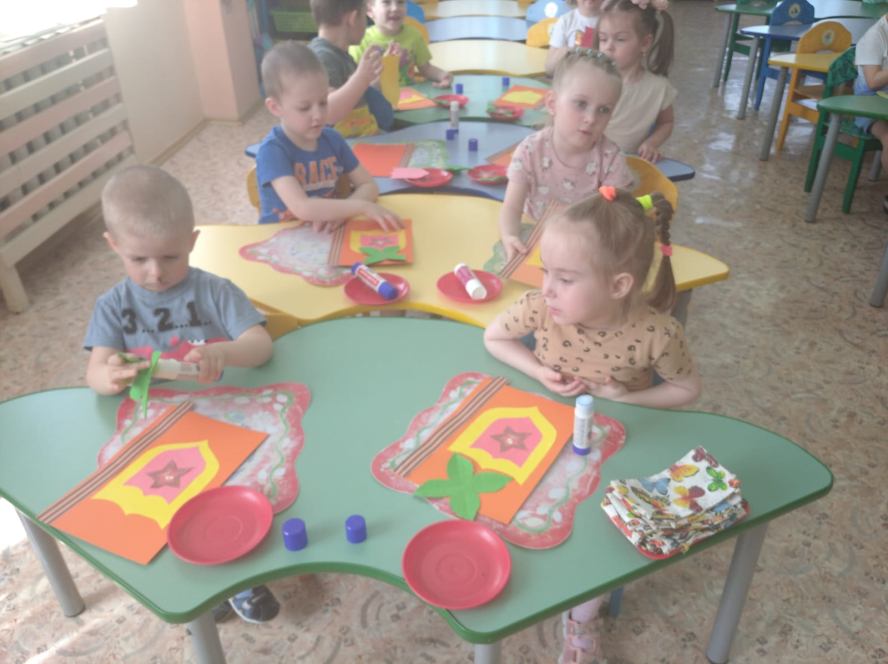 Свежий воздух малышамНужен и полезен!Очень весело гулять нам!И никаких болезней!...
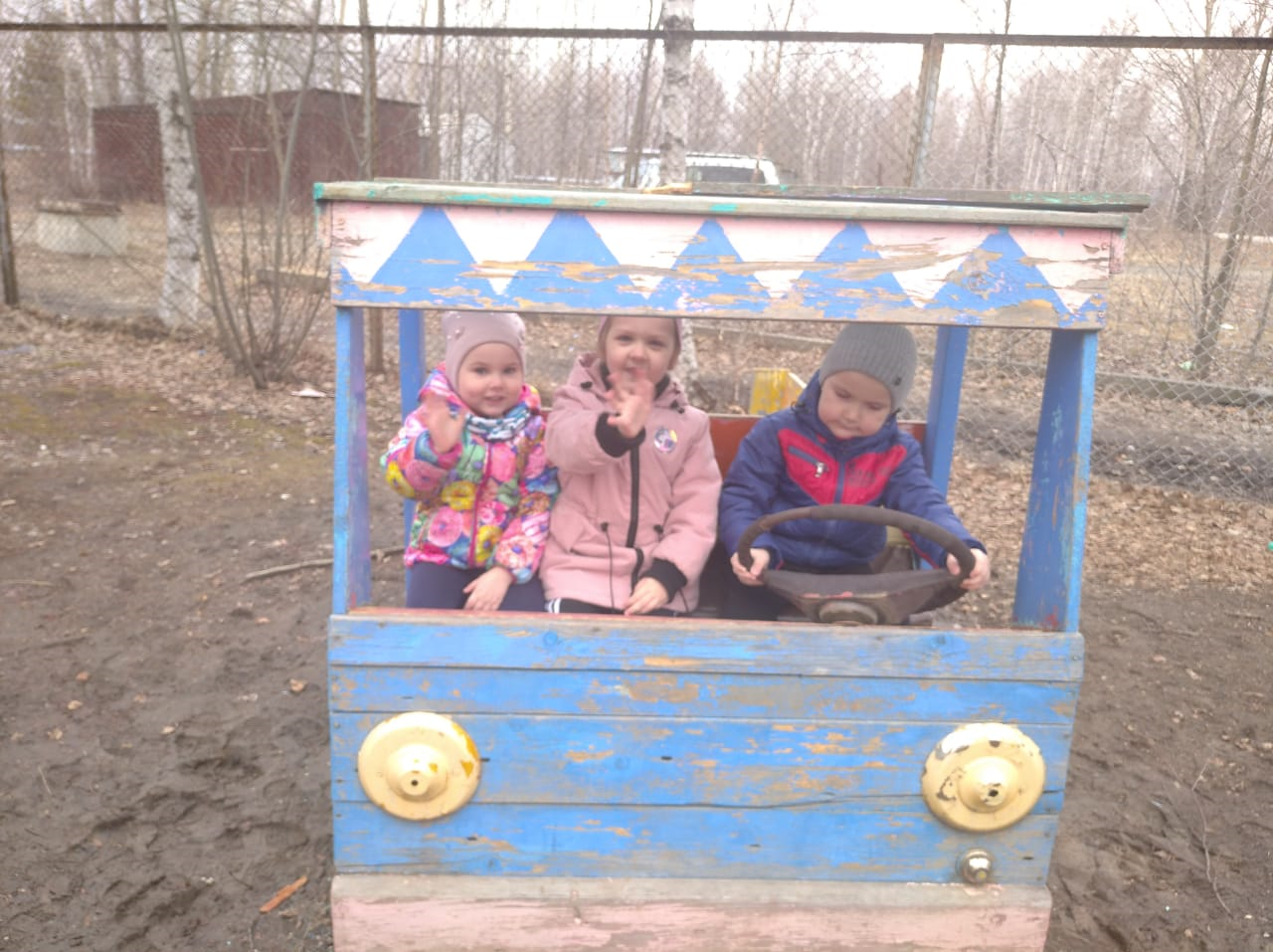 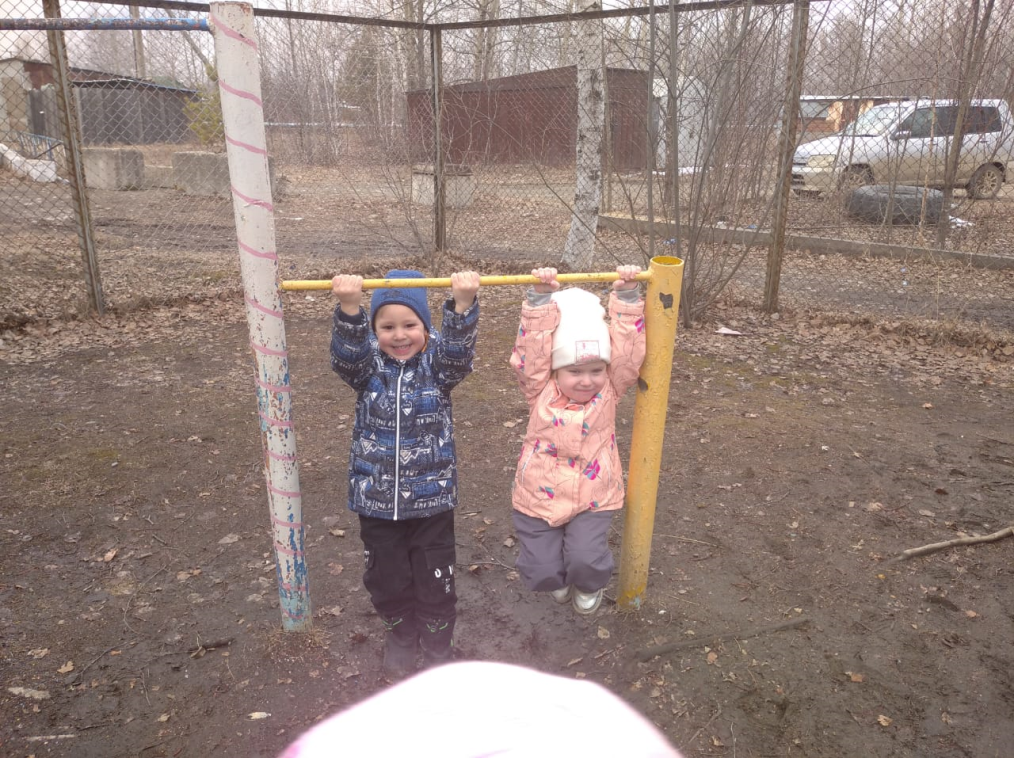 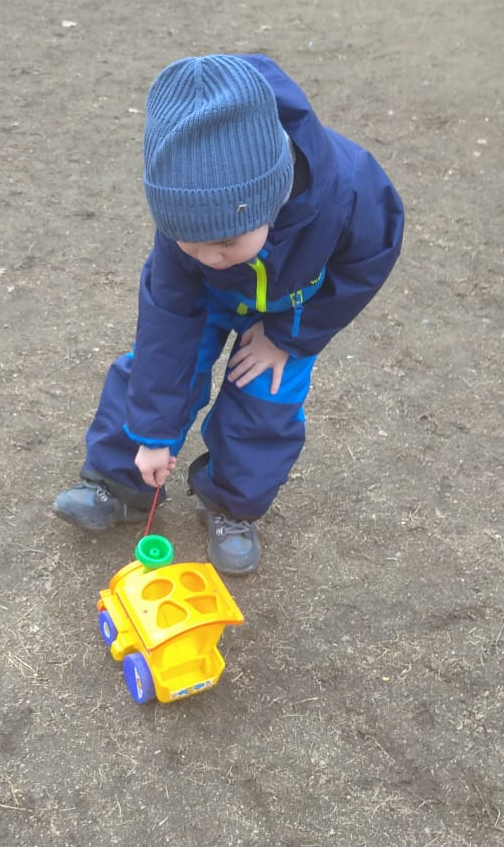 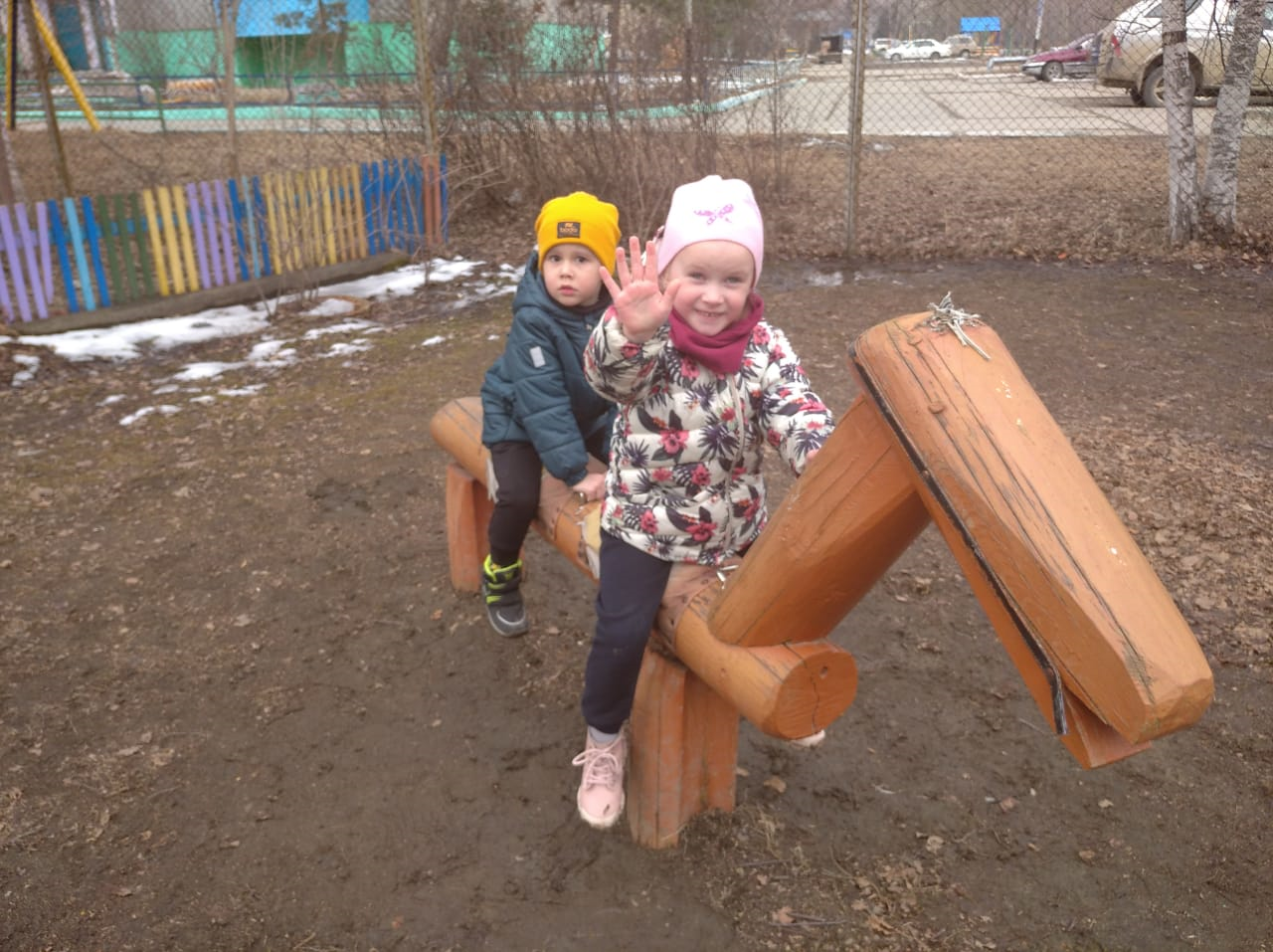 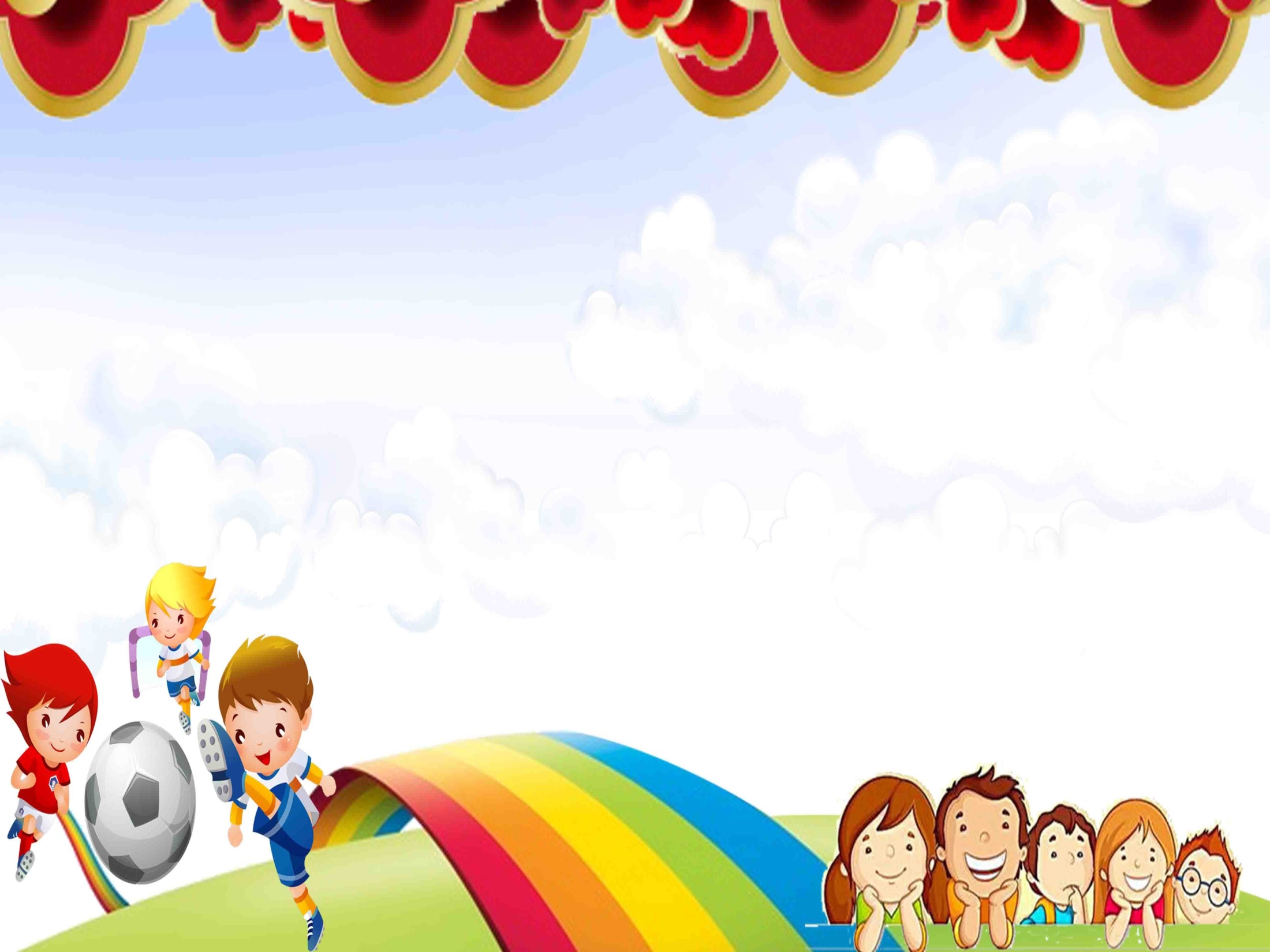 Игровая деятельность детей
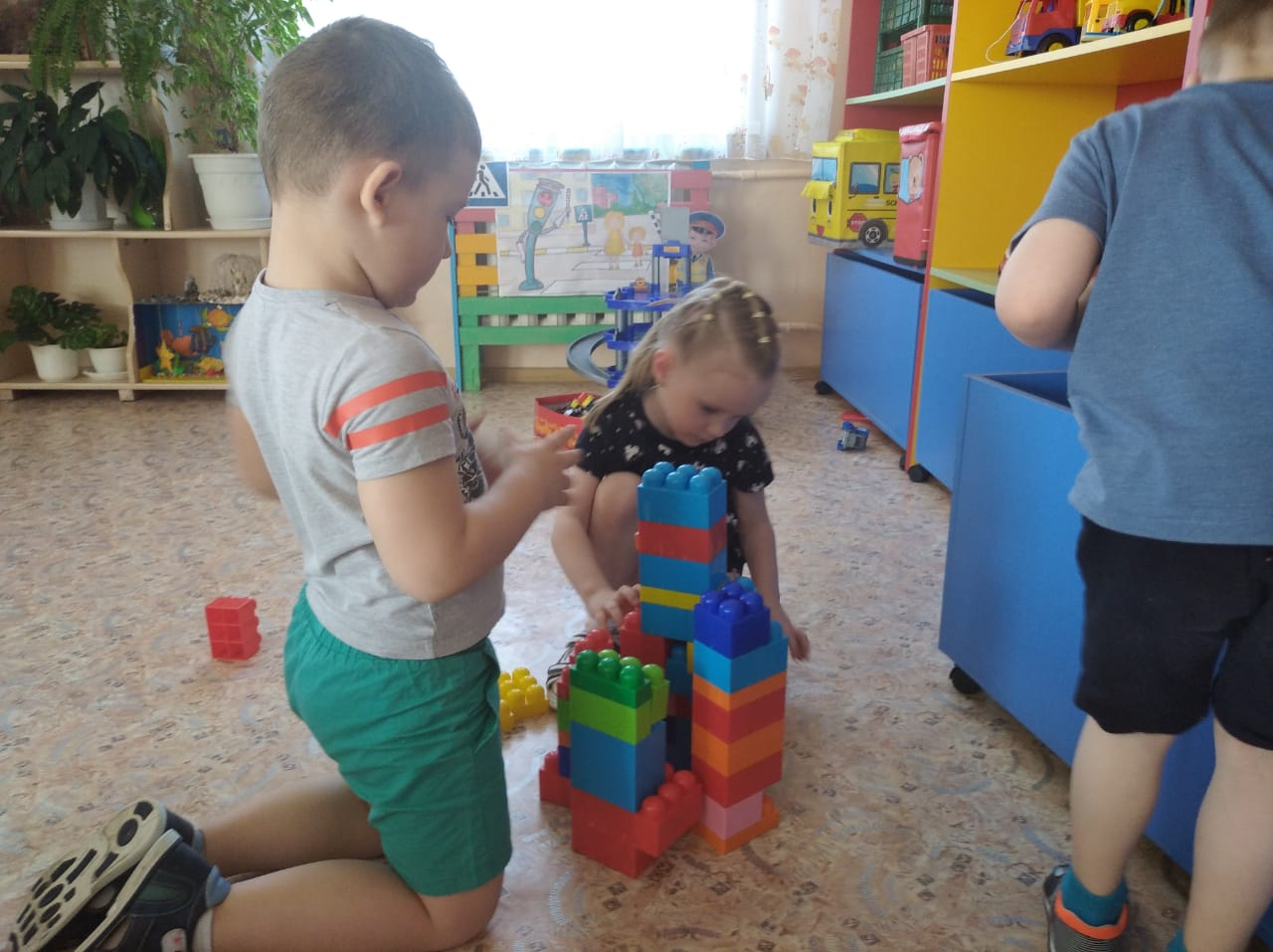 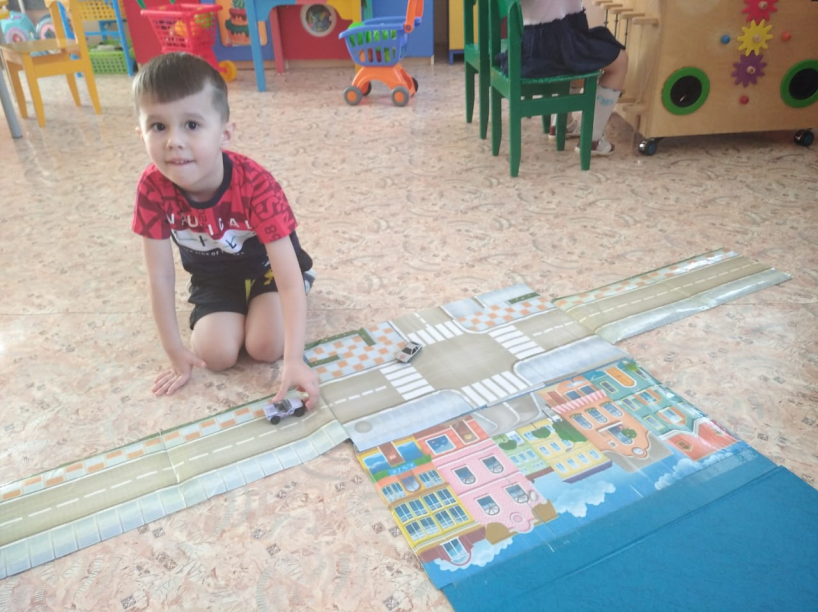 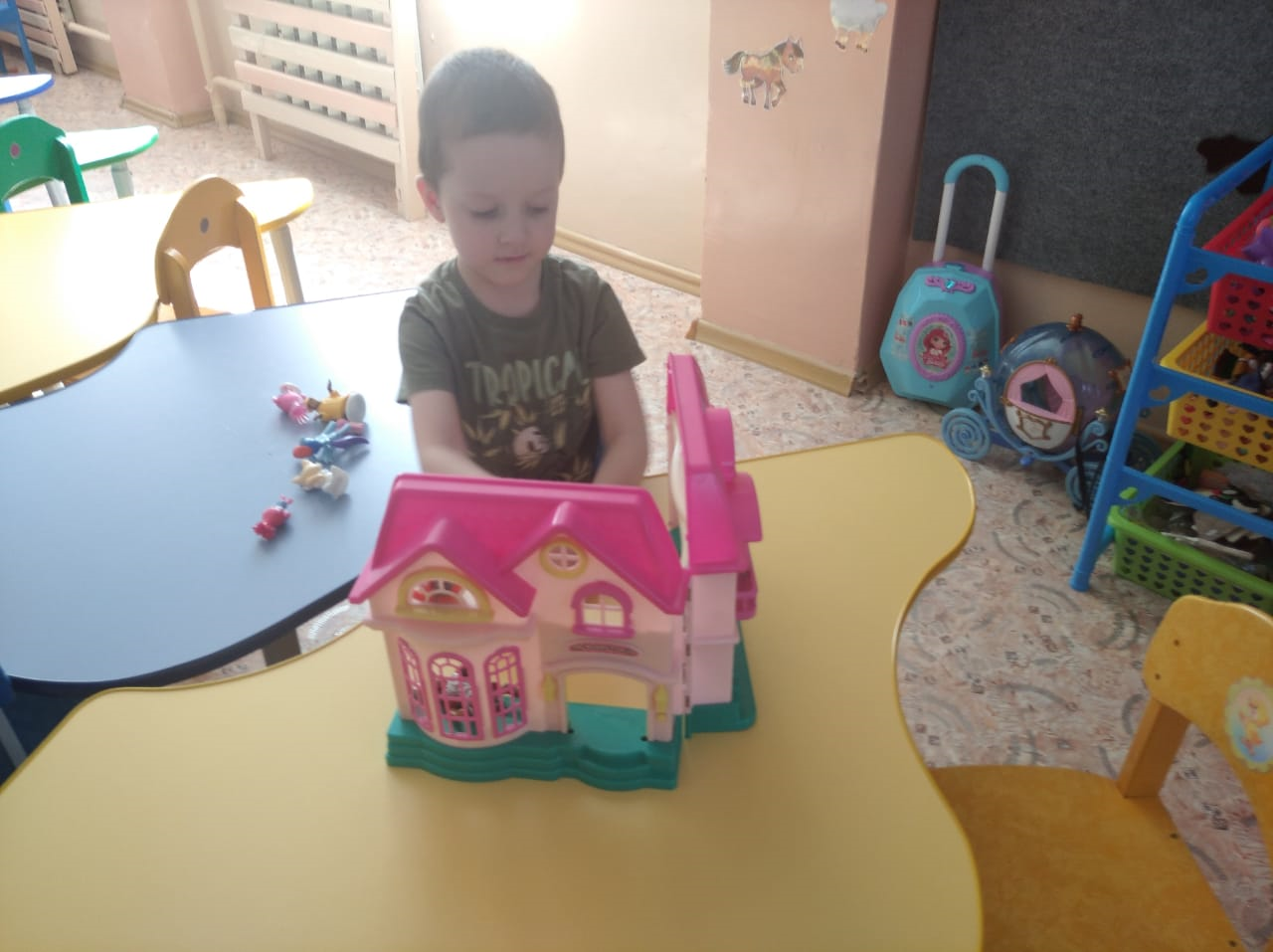 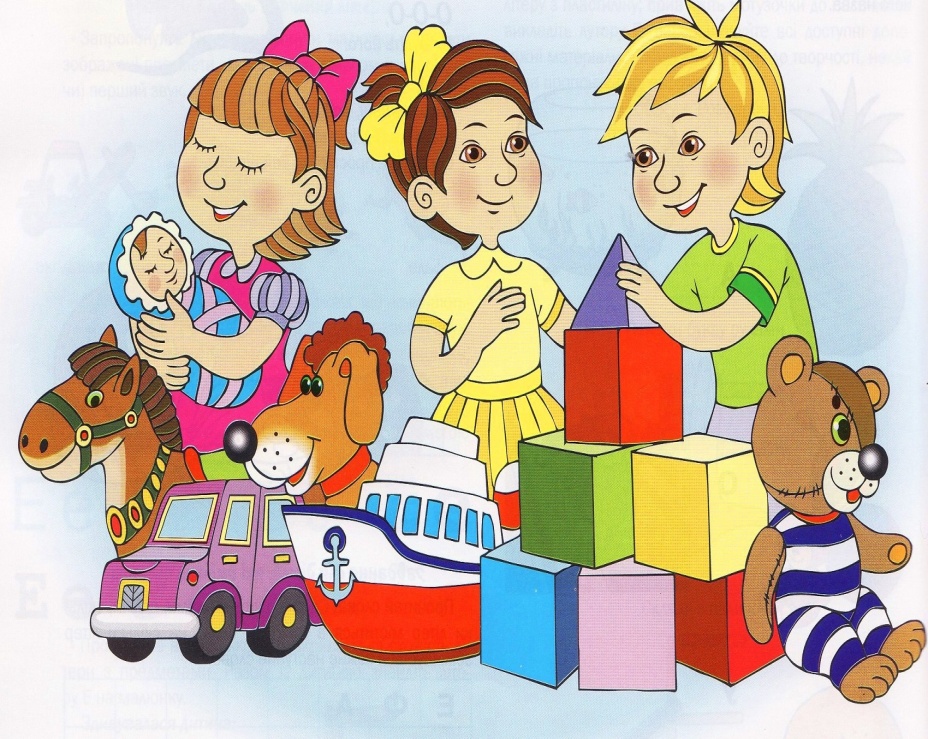 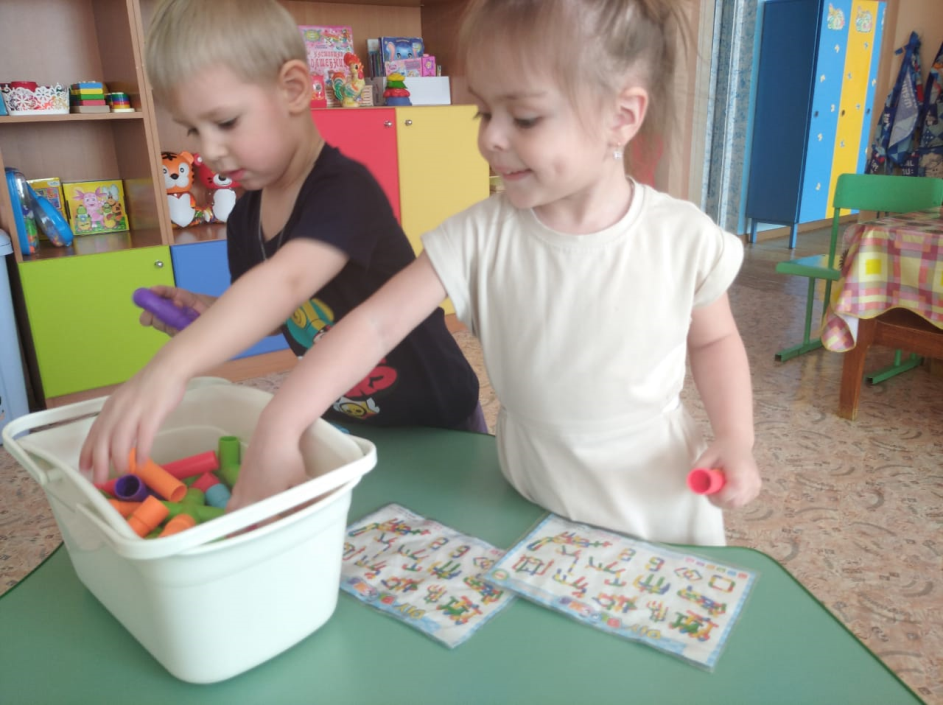 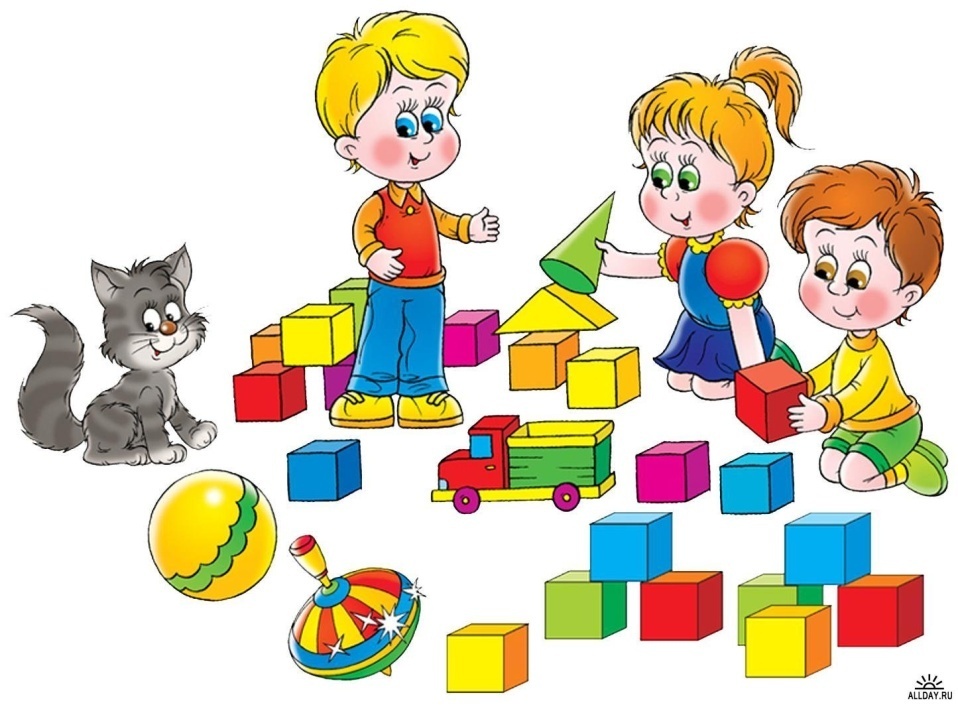